Architecting Our Way Up the Quantum Ladder
from NISQ to Fault-Tolerant Quantum Computers
Yongshan Ding
University of Chicago
MAR 22, 2019
@ NC State
OVERVIEW
NISQ to Fault-Tolerant Quantum Computers
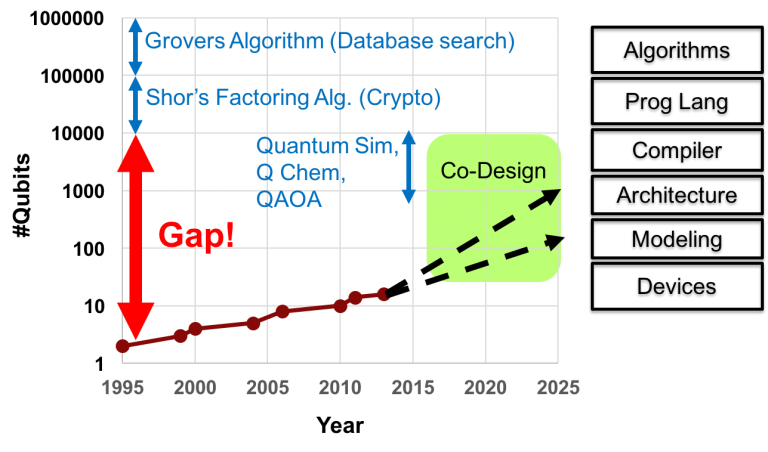 OVERVIEW
Vertical Hardware-Software Integration
More noise-resilient: e.g. variational algorithms
Quantum Kernel
Programming Language
Application Layer
Classical Processing
Compiler Optimizations
&
Circuit Synthesis
Systems Software
Layer
Error Correction
Pulse Compilation
Control & Measurement Plane
Hardware Layer
Control Processor
Quantum Data Plane
More reliable and scalable: e.g. qubit mappings
Higher fidelity, better connectivity, etc
OVERVIEW
Data Flow in Quantum Computer Systems
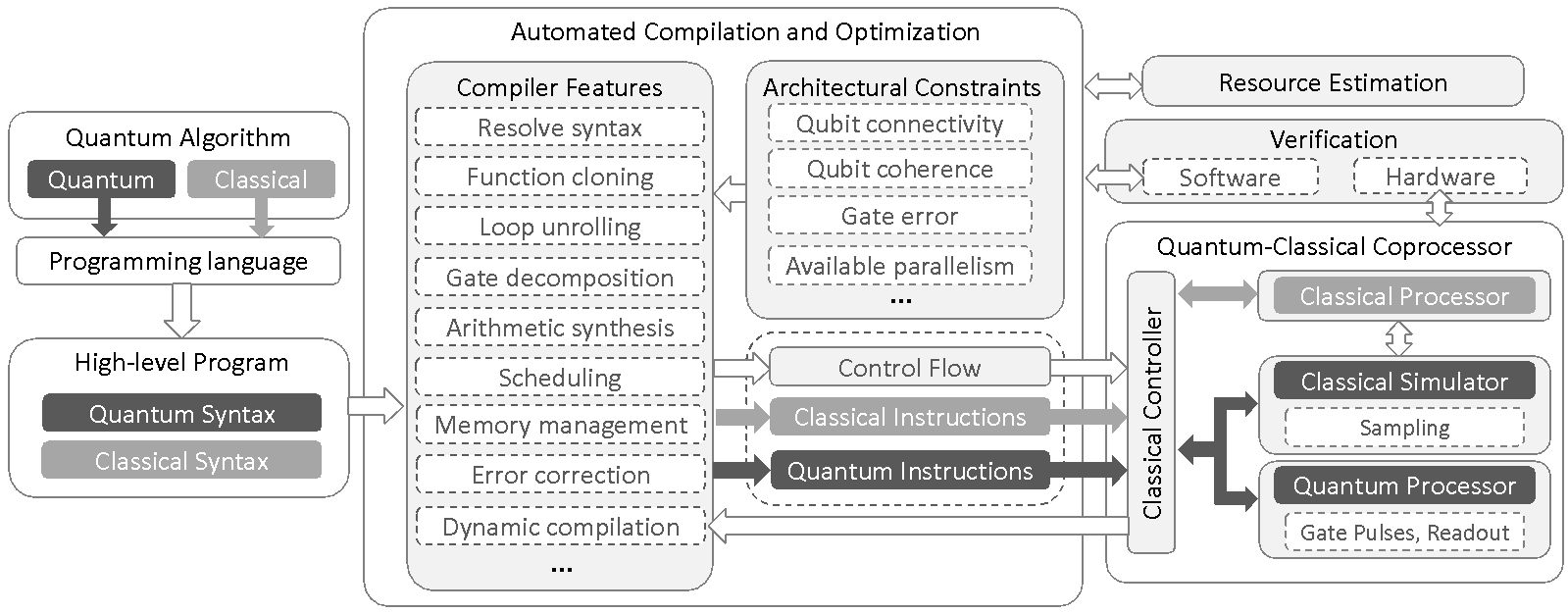 OUTLINE
1
Overview
2
Quantum Error Correction and Magic-State Distillation
	 so-called surface codes for error correction
3
Memory Management, Pulse Compilation, et cetera
4
Summary and Outlook
FAULT-TOLERANT QC
Operations on Error-Corrected Quantum Computers
Difficult 2-qubit gate: CNOT gate
Easy single-qubit gates:
H
X
Z
Expensive to implement: requires braiding
Difficult single-qubit gate: T gate
T
Useful applications contain 
a significant number of T gates.
Consume: 1 magic state
Expensive to implement: requires magic state distillation
	prepare logical qubits in a known (expensive )state  support fault tolerance
MAGIC-STATE DISTILLATION
Magic State Distillation is Expensive
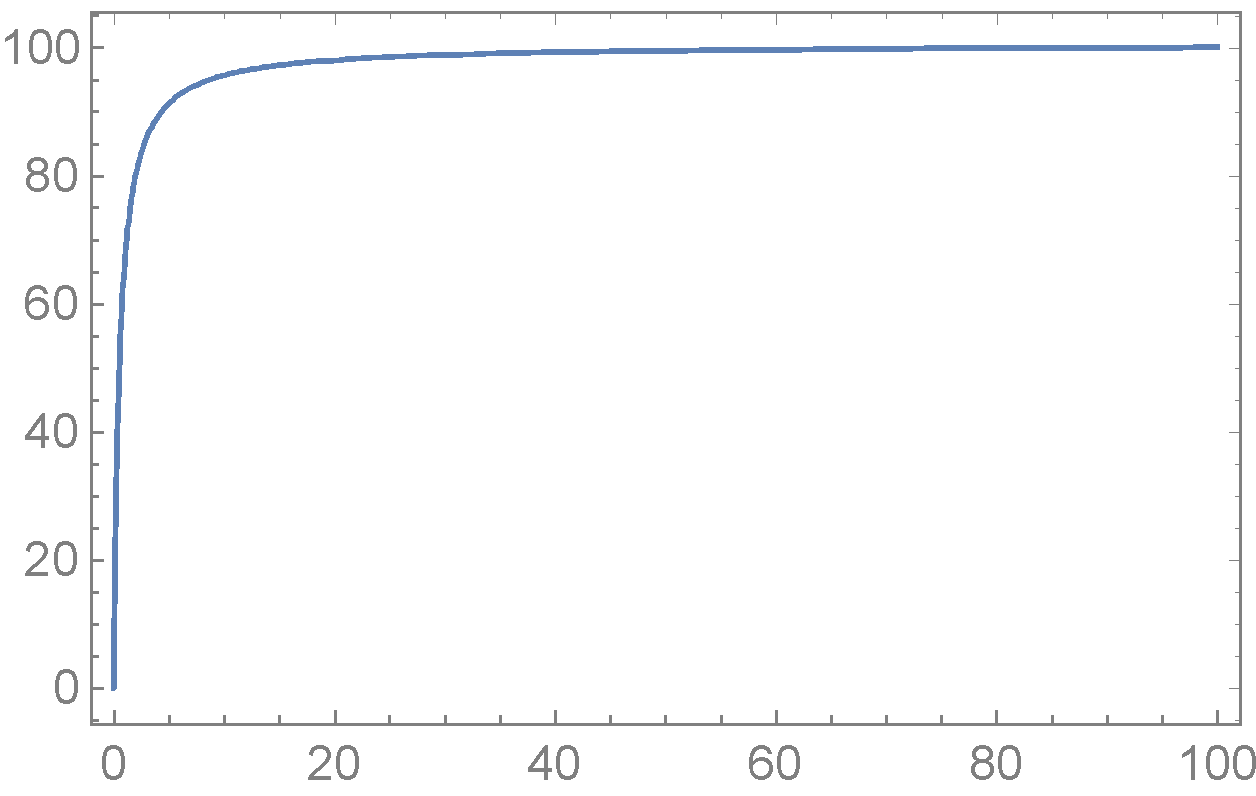 Quantum Chemistry
*Ising Model of spin chain with size 500.
Ising Model
QFT
Operations spent on magic state distillation: 99.4%
Operations spent on distillation (percentage)
Common Kernel
*Quantum Fourier Transform with size 100.
Operations spent on magic state distillation: 99.8%
T-gate Percentage
MAGIC-STATE DISTILLATION
T-Gate Injection Circuit
T-Gate Injection
Magic state
S
T
Clifford gates
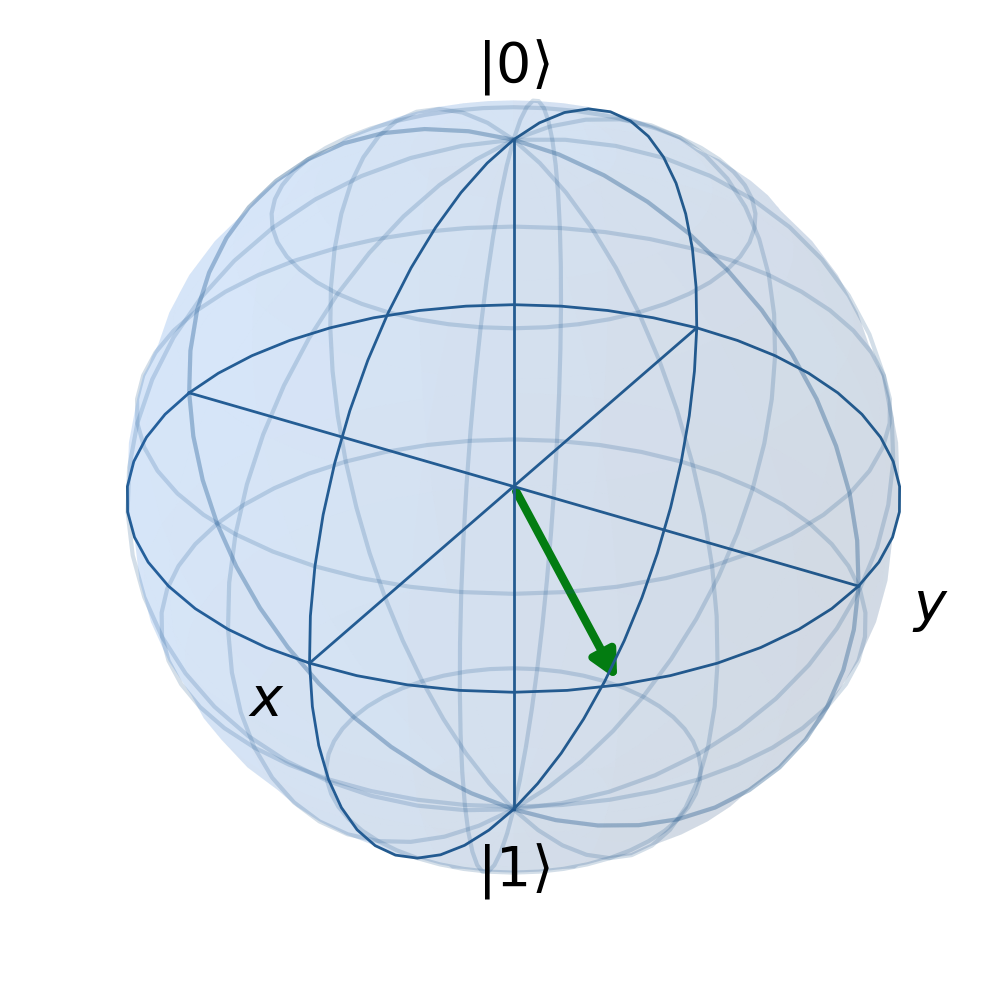 Magic state
MAGIC-STATE DISTILLATION
Making Magic States
T
T
Encode
Post-select on syn
Decode
Measure Syndrome
...
...
...
...
T
T
Detect Errors
p2
T gates (raw or injected)
p
MAGIC-STATE DISTILLATION
Better Magic States
T
T
T
Measure Syndrome
Encode
Post-select on syn
Decode
T
...
...
...
...
Measure Syndrome
Encode
Post-select on syn
Decode
...
...
...
...
T
T
T
T
MAGIC-STATE DISTILLATION
Block Code Distillation Factory
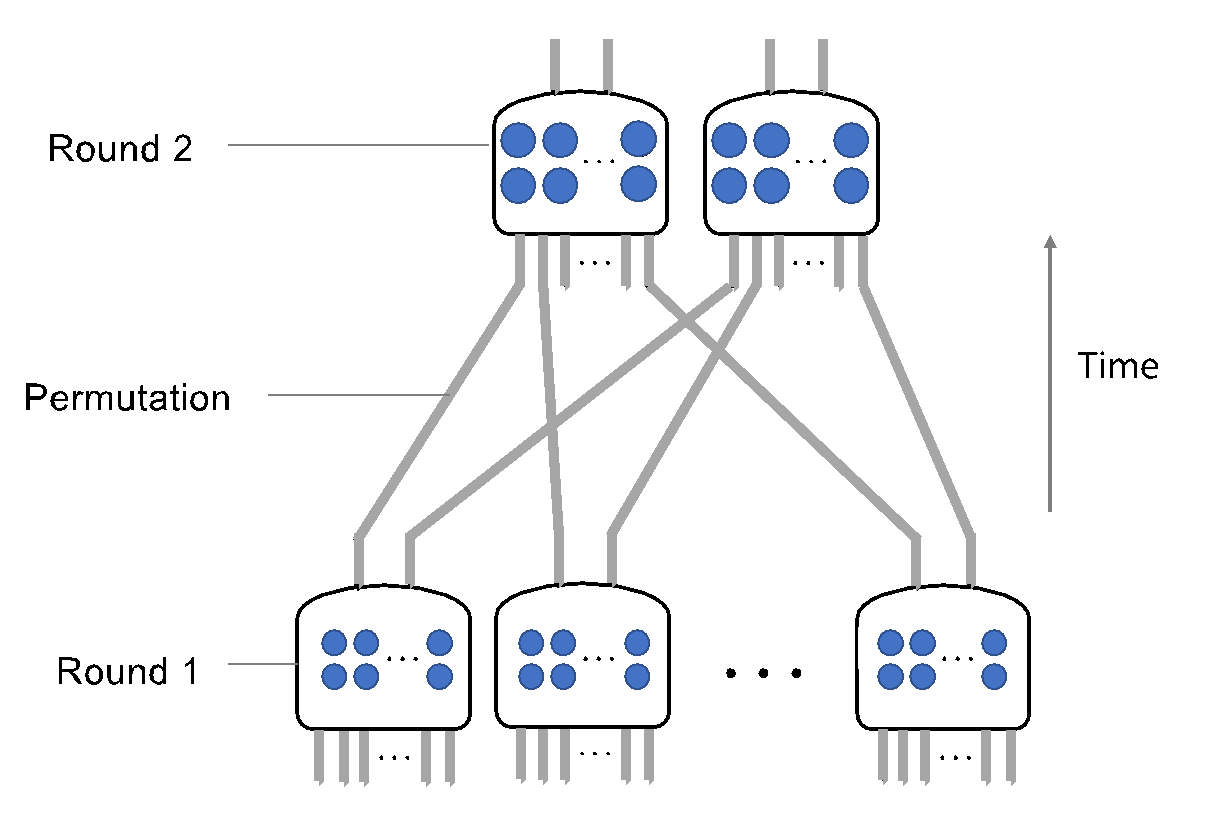 T
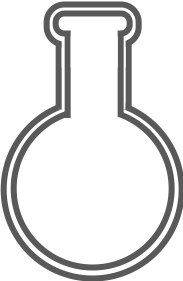 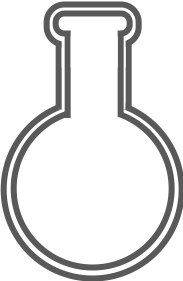 T
p2
T
p
T
T
“Distillation Factory”
T
Z
Z
X
X
A
Z
Z
X
X
X
Z
Z
X
X
X
Z
Z
X
X
Z
Z
B
A
C
COMMUNICATION VIA BRAIDING
Fewer crossings?
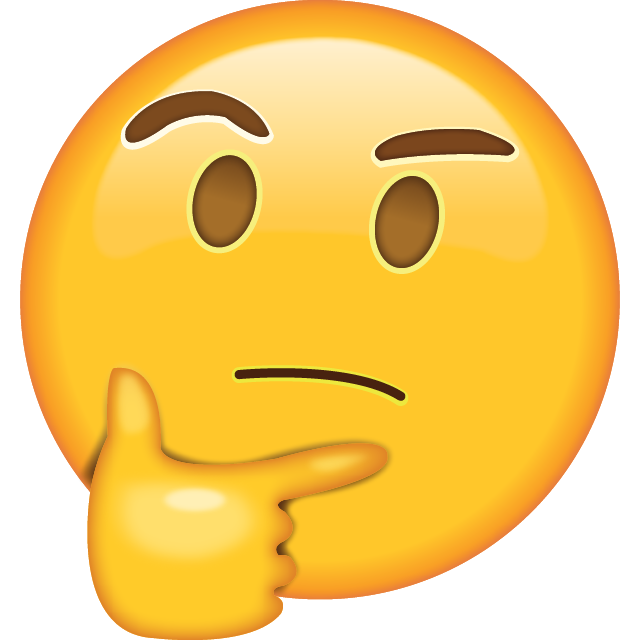 Making Magic States Efficiently
https://doi.org/10.1109/MICRO.2018.00072
[with A. Holmes et. al.]
OBJECTIVE
Mapping
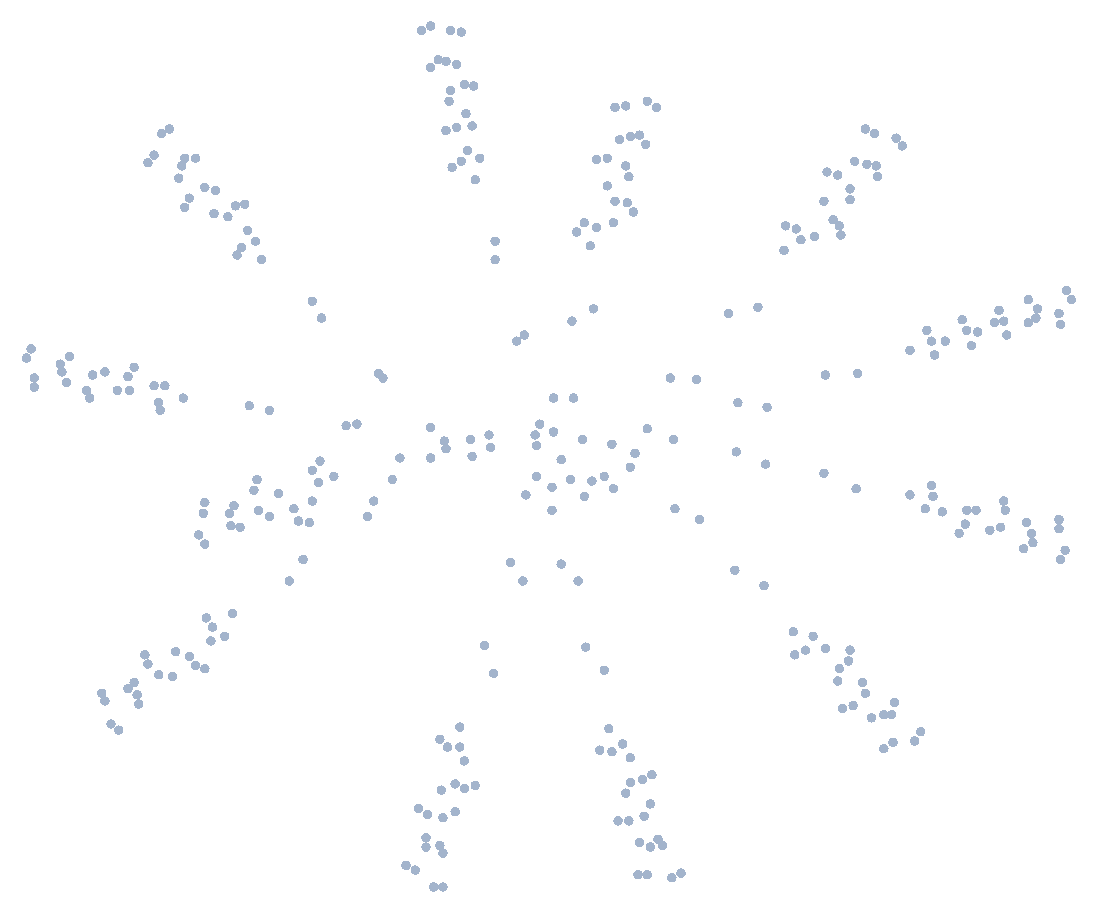 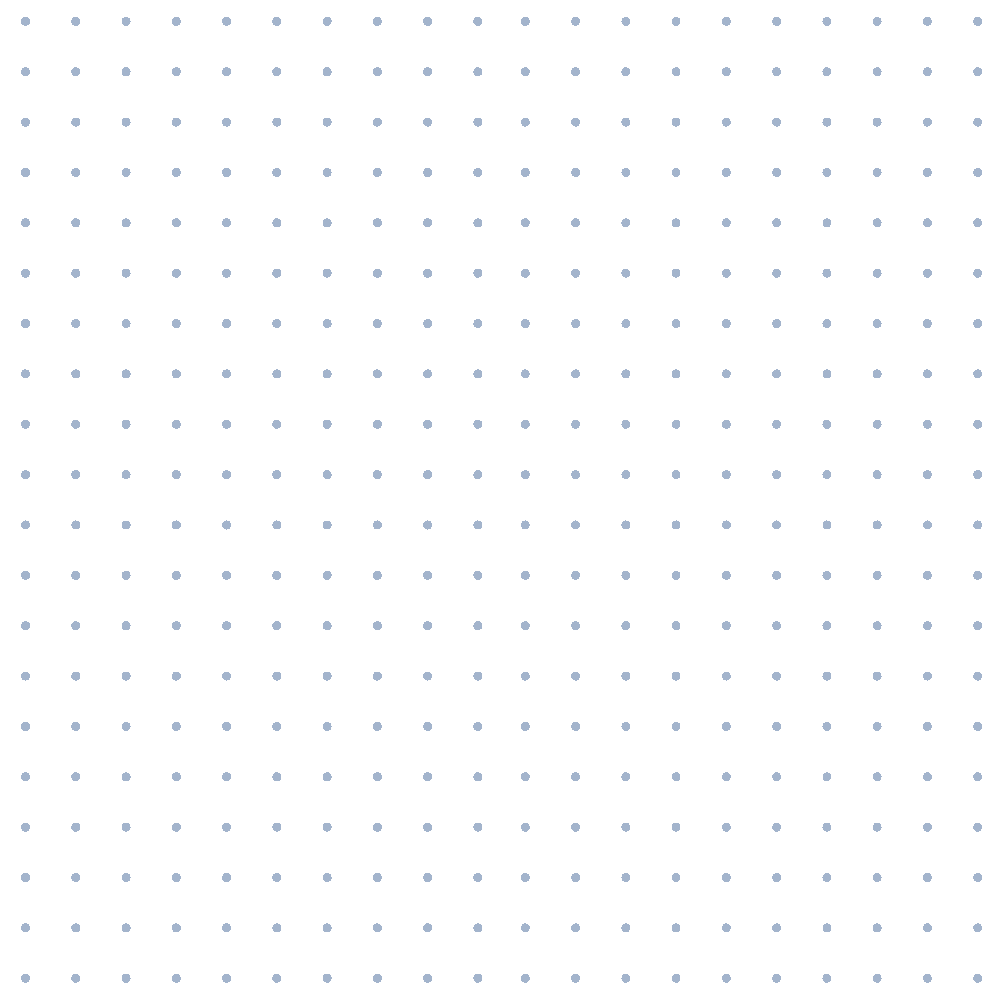 TECHNIQUES
Mapping
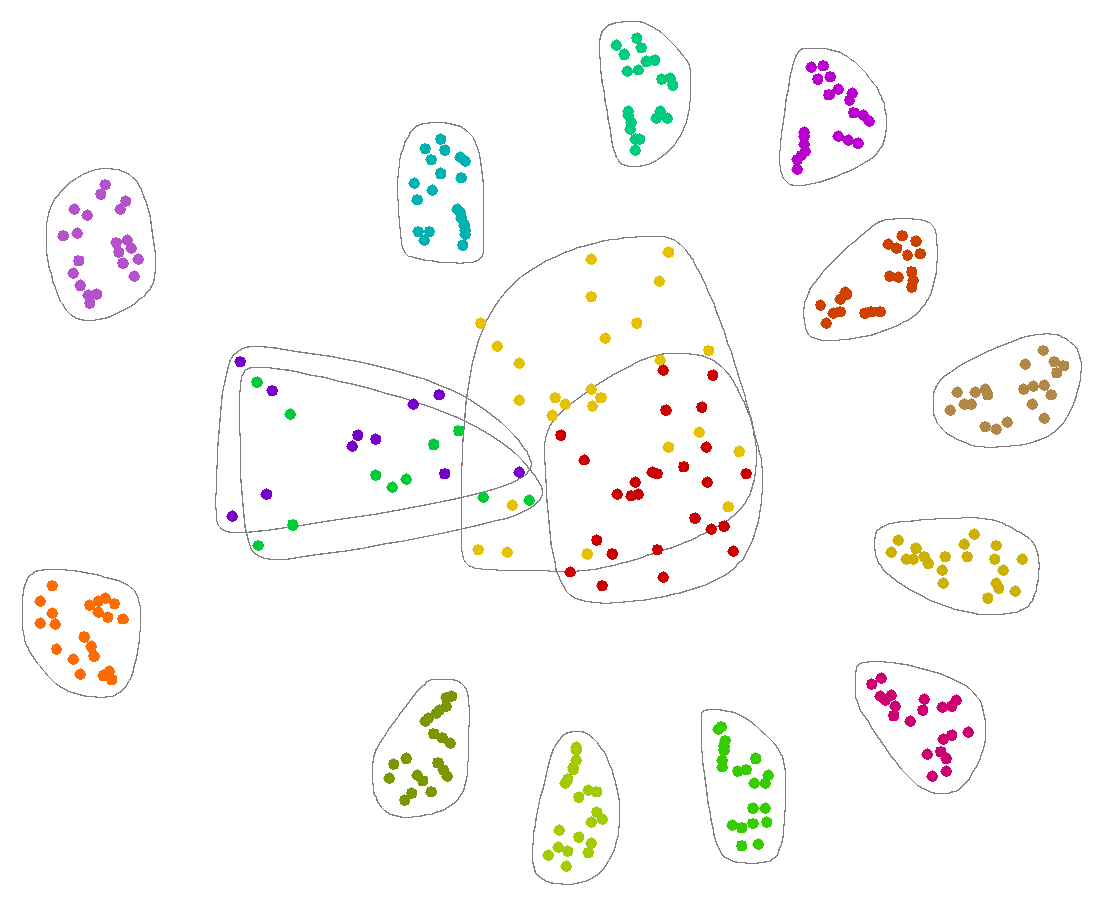 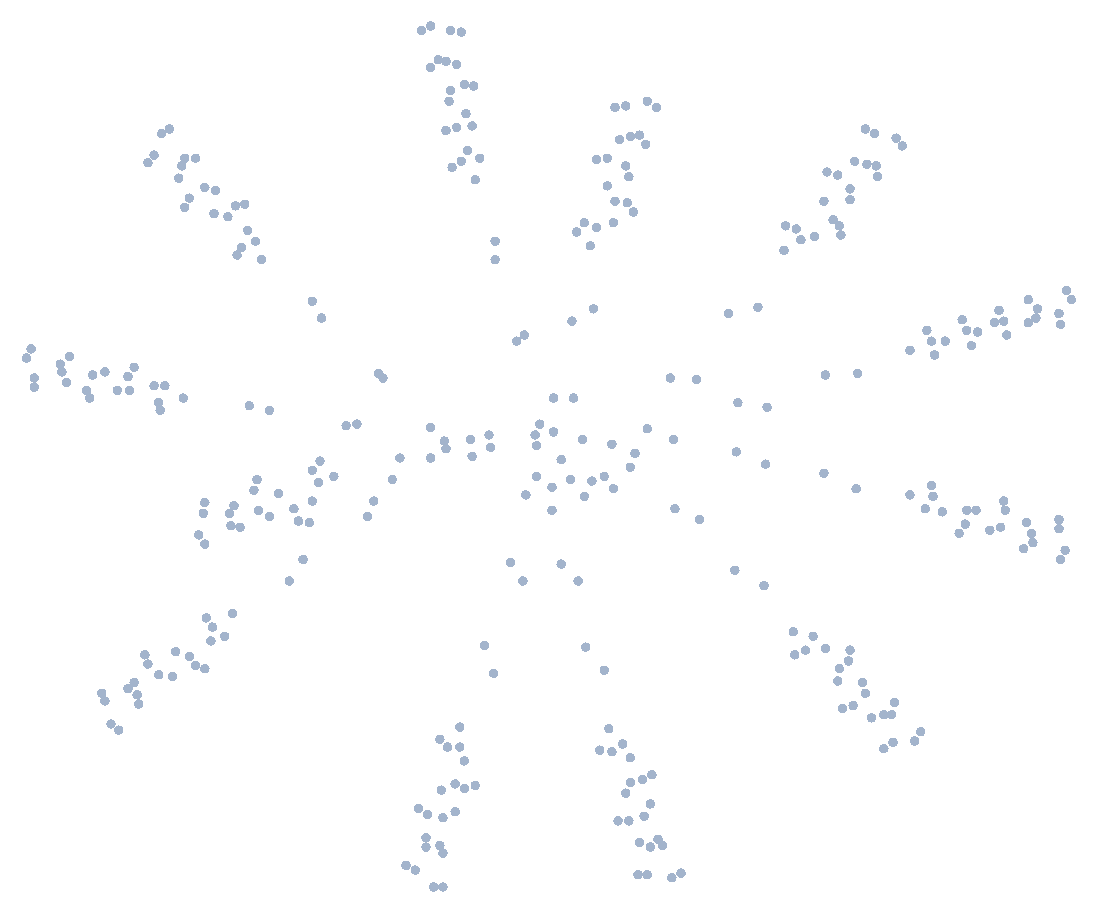 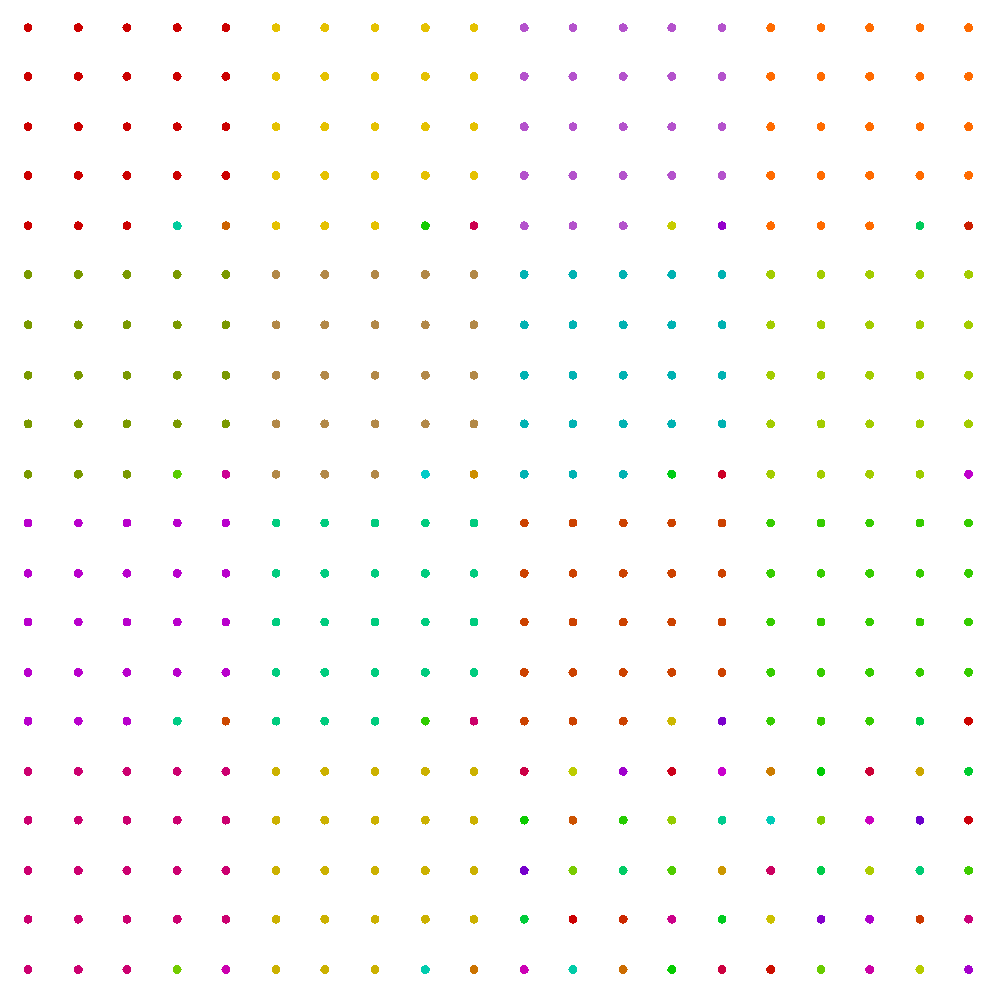 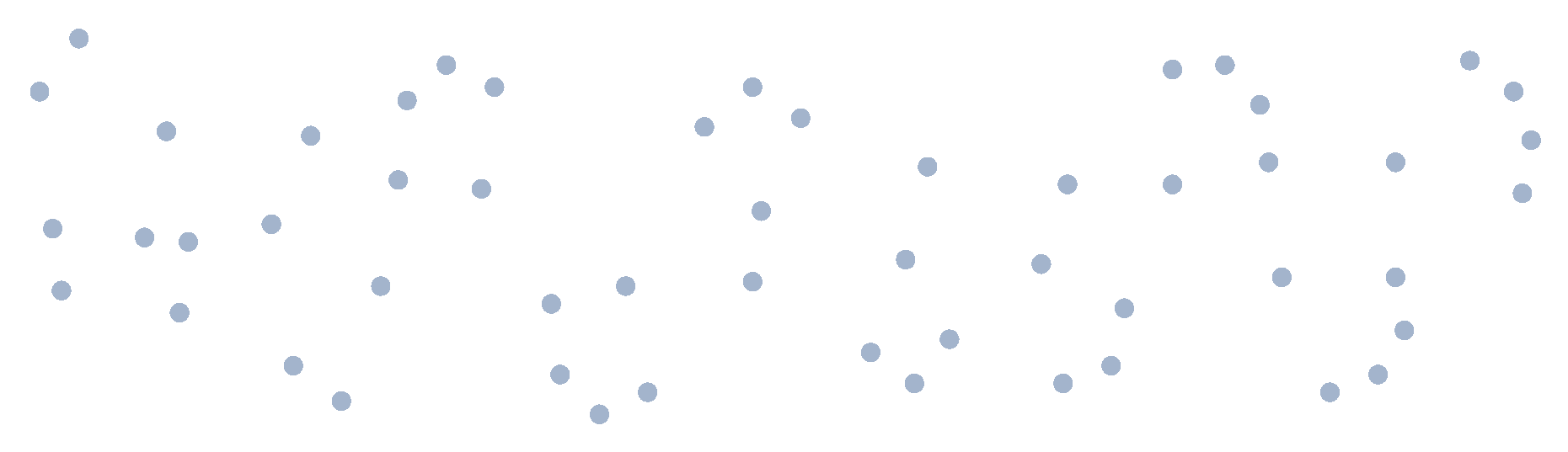 TECHNIQUES
Concatenate and Arrange
Cost of Permutation Step
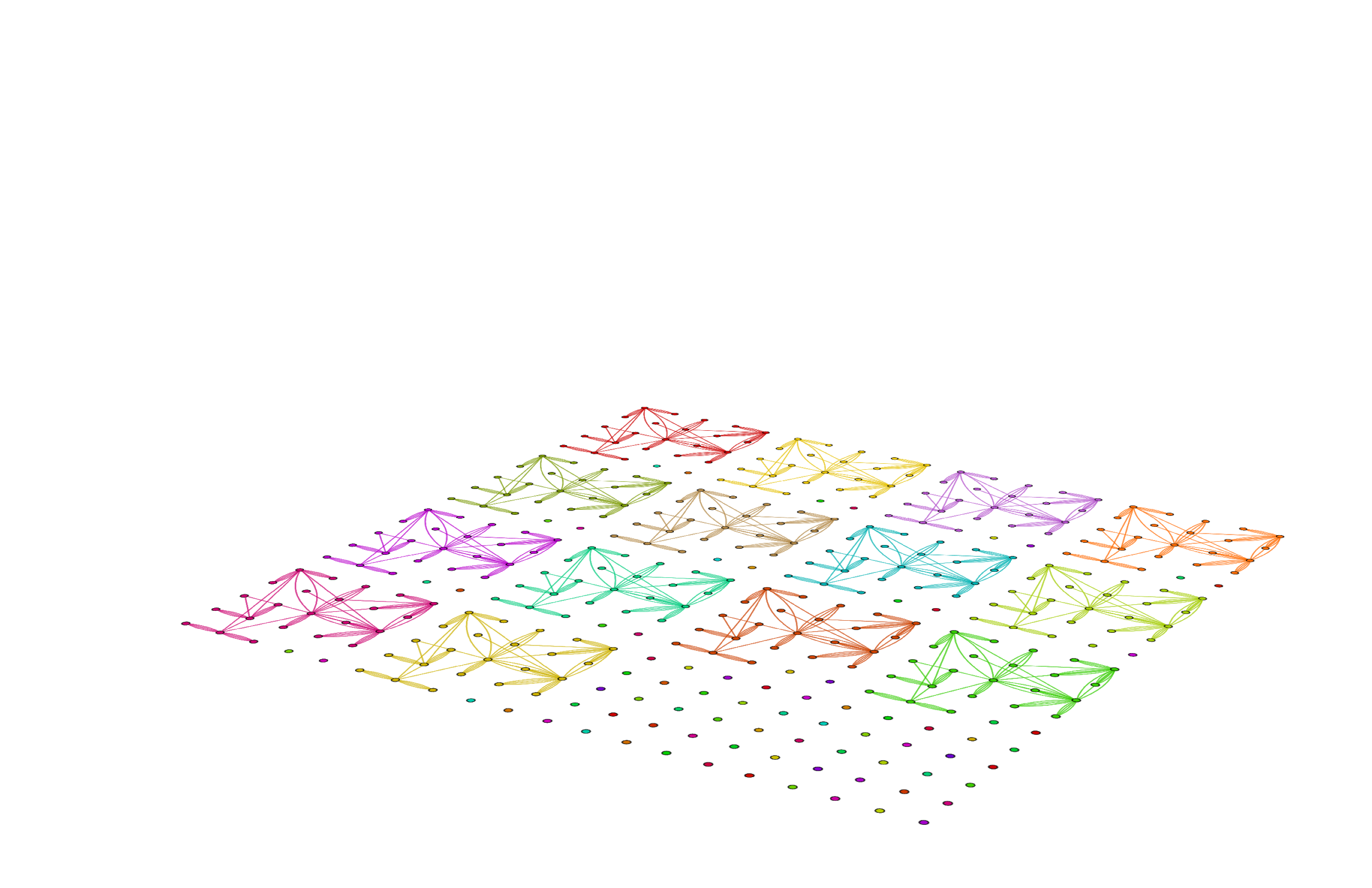 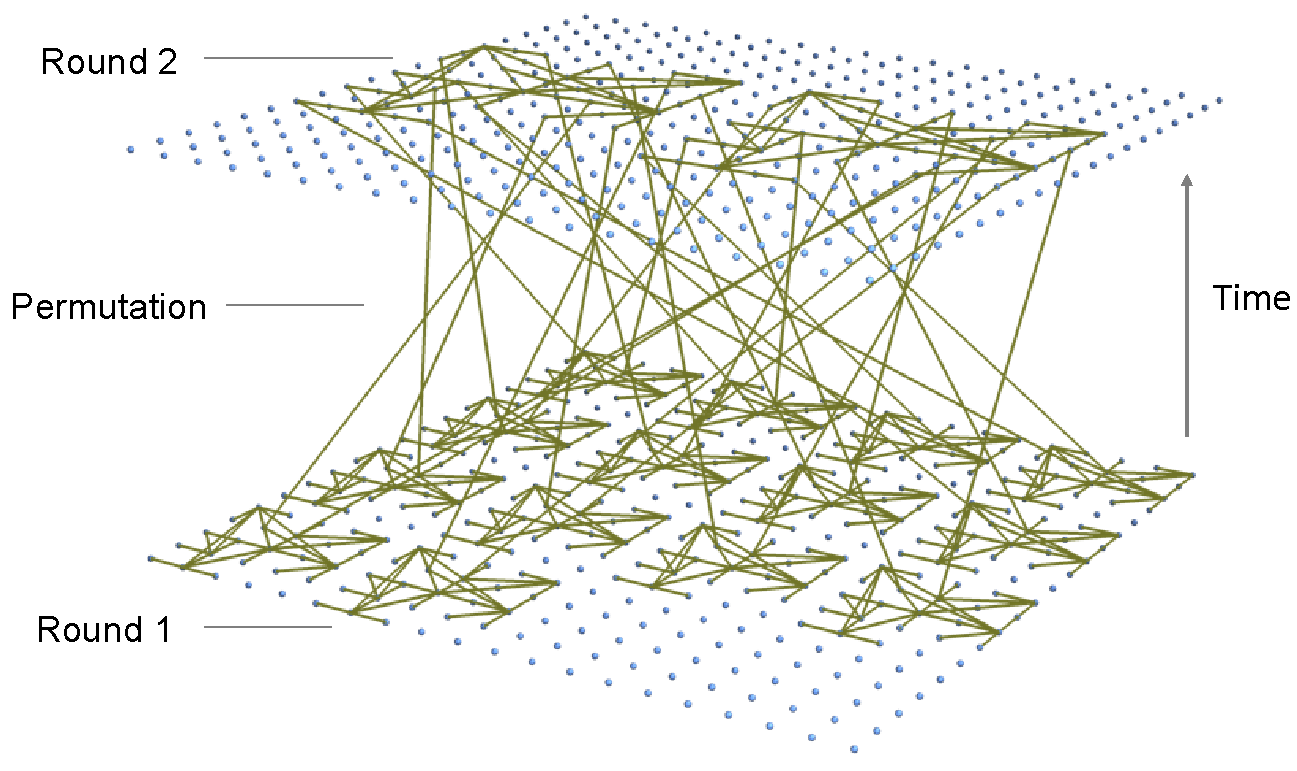 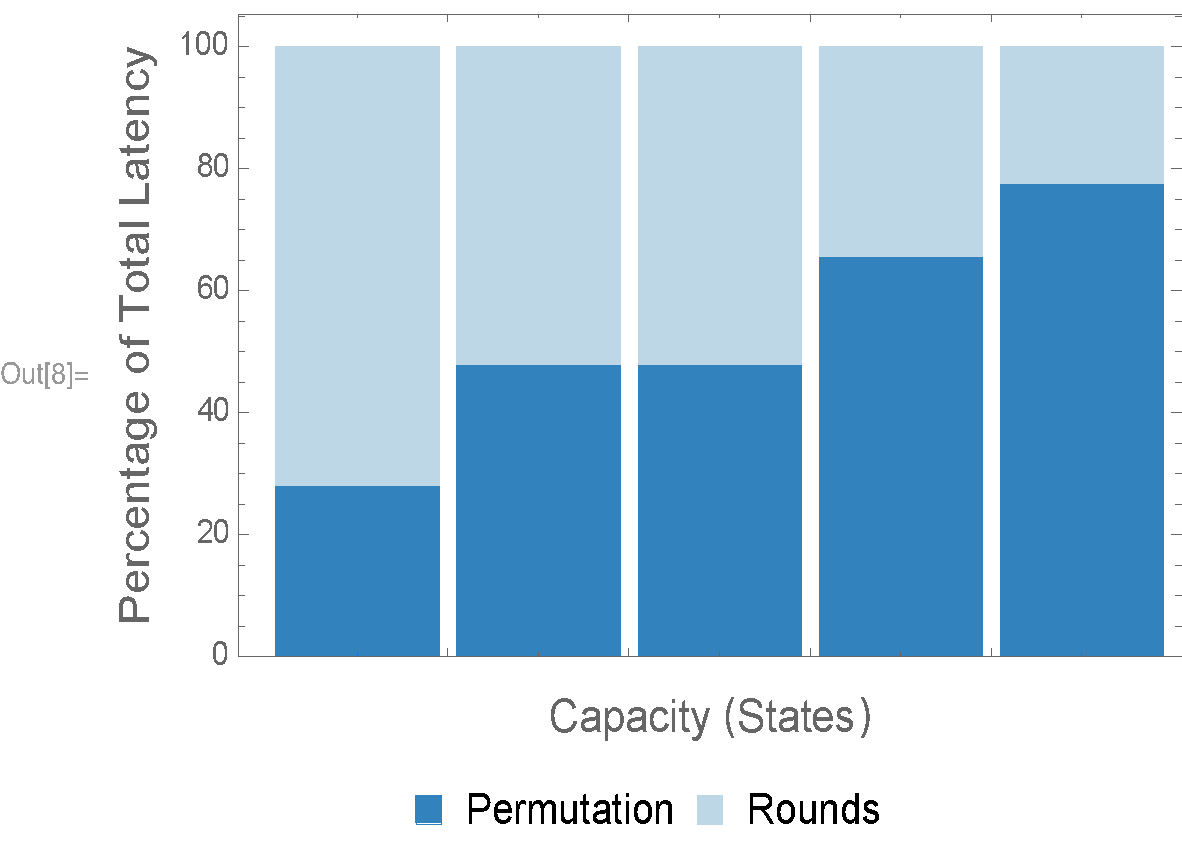 78%
66%
48%
48%
28%
4                    16                 36                   64                  100
TECHNIQUES
Force-Directed Annealing
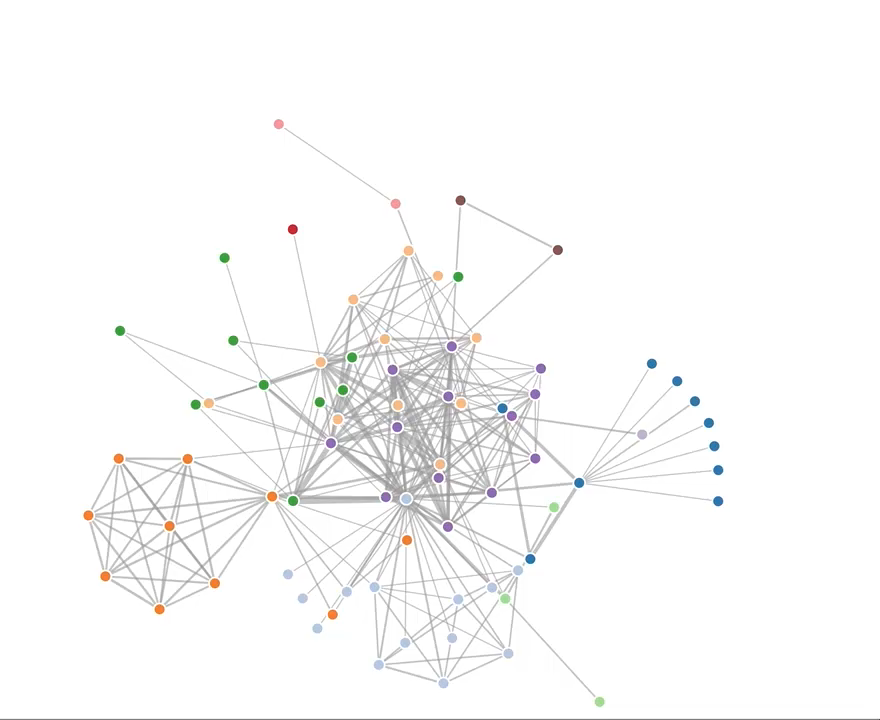 1
Vertex-Vertex Attraction
2
Edge-Edge Repulsion
3
Magnetic Dipole
Source: http://jsfiddle.net/4sq4F/
Vertex-Vertex Attraction
FORCE-DIRECTED ANNEALING
Vertex-Vertex Attraction
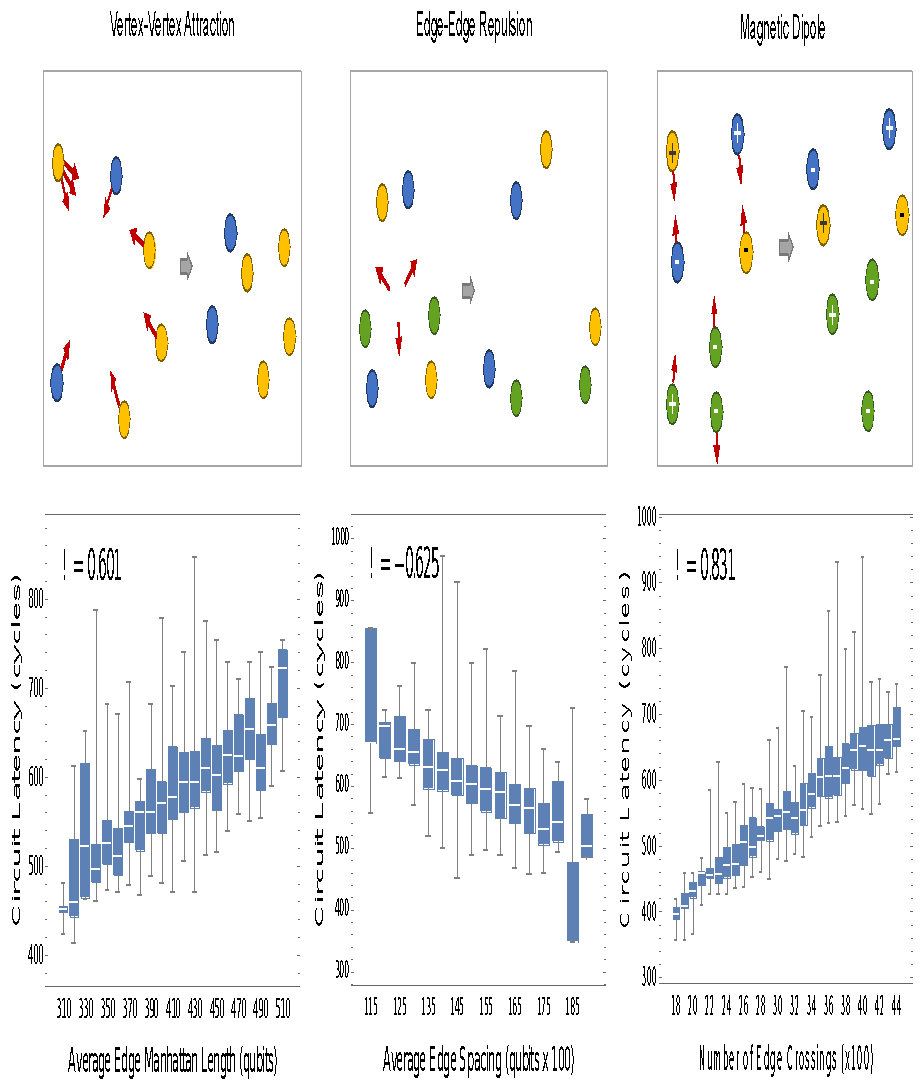 Calculated with 
cycle-by-cycle simulation
Edge-Edge Repulsion
FORCE-DIRECTED ANNEALING
Edge-Edge Repulsion
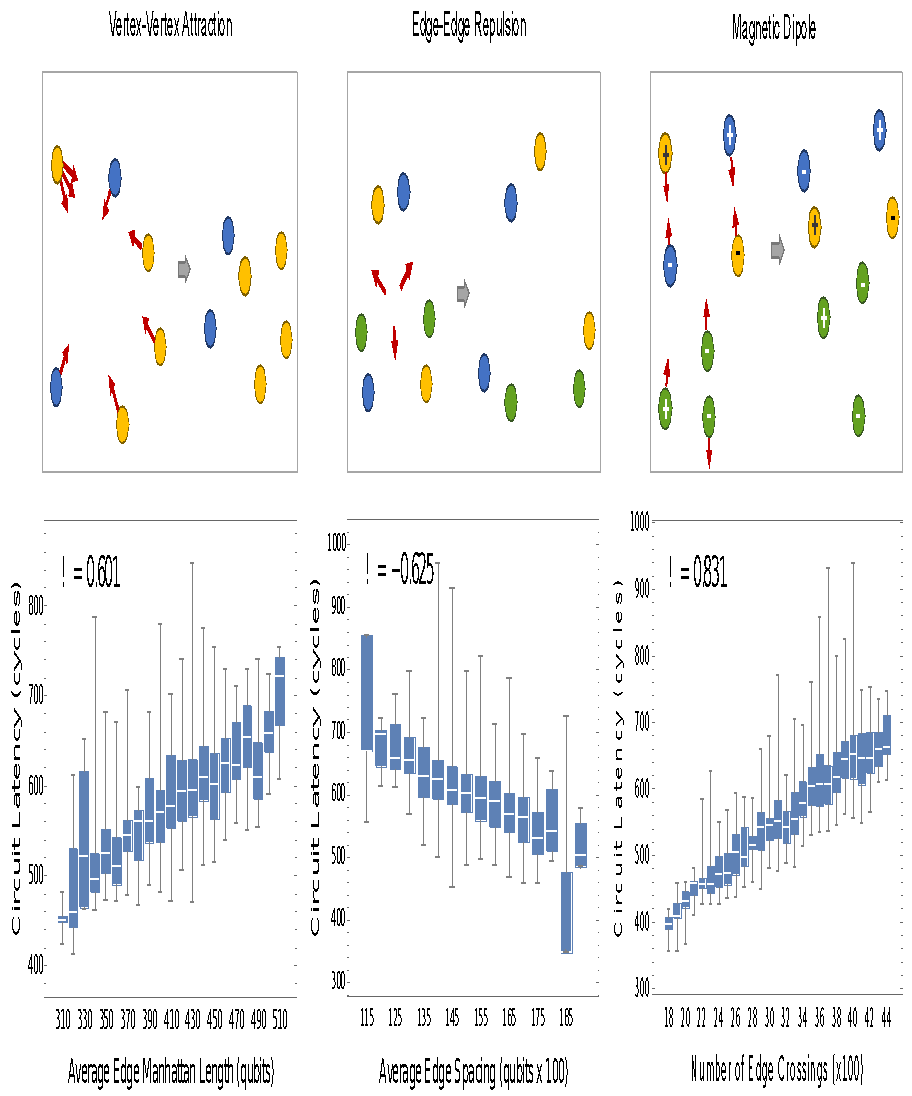 Magnetic Dipole
+
+
-
-
-
+
-
FORCE-DIRECTED ANNEALING
Magnetic Dipole Rotation
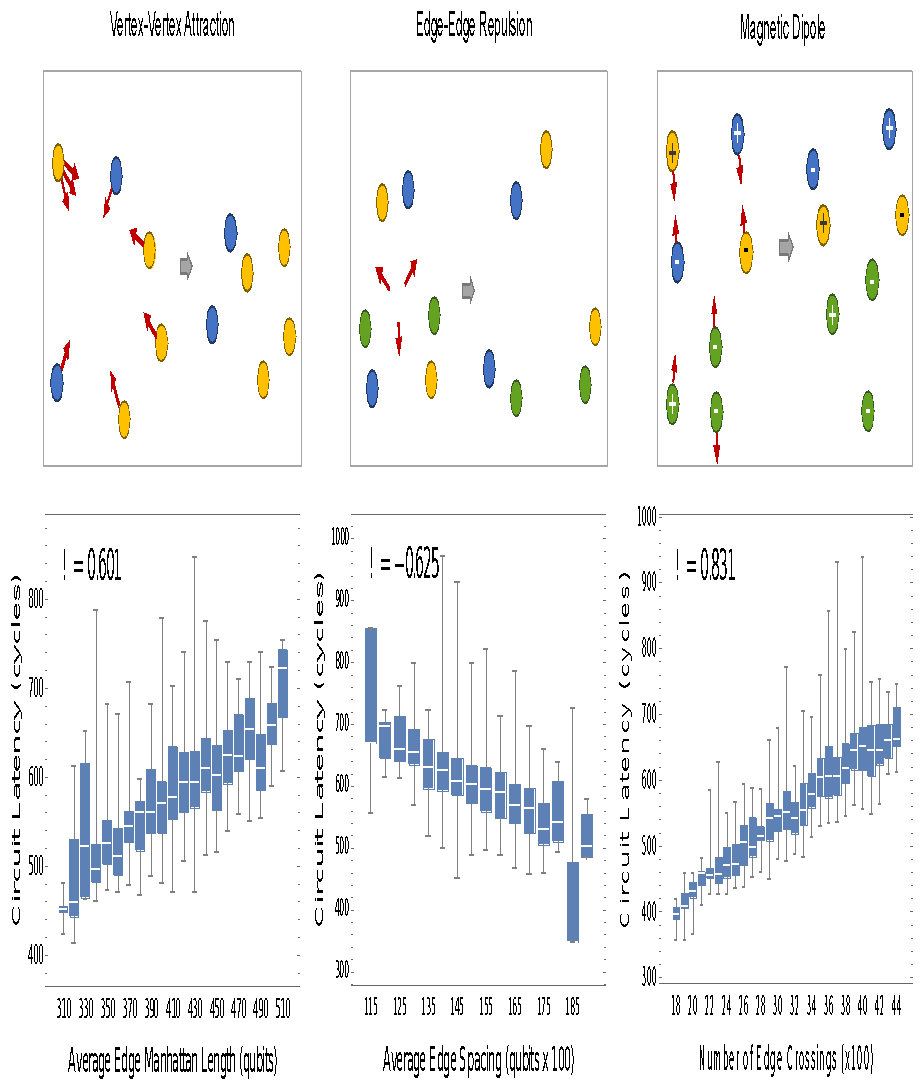 HIERARCHICAL STITCHING
Force-Directed Annealing
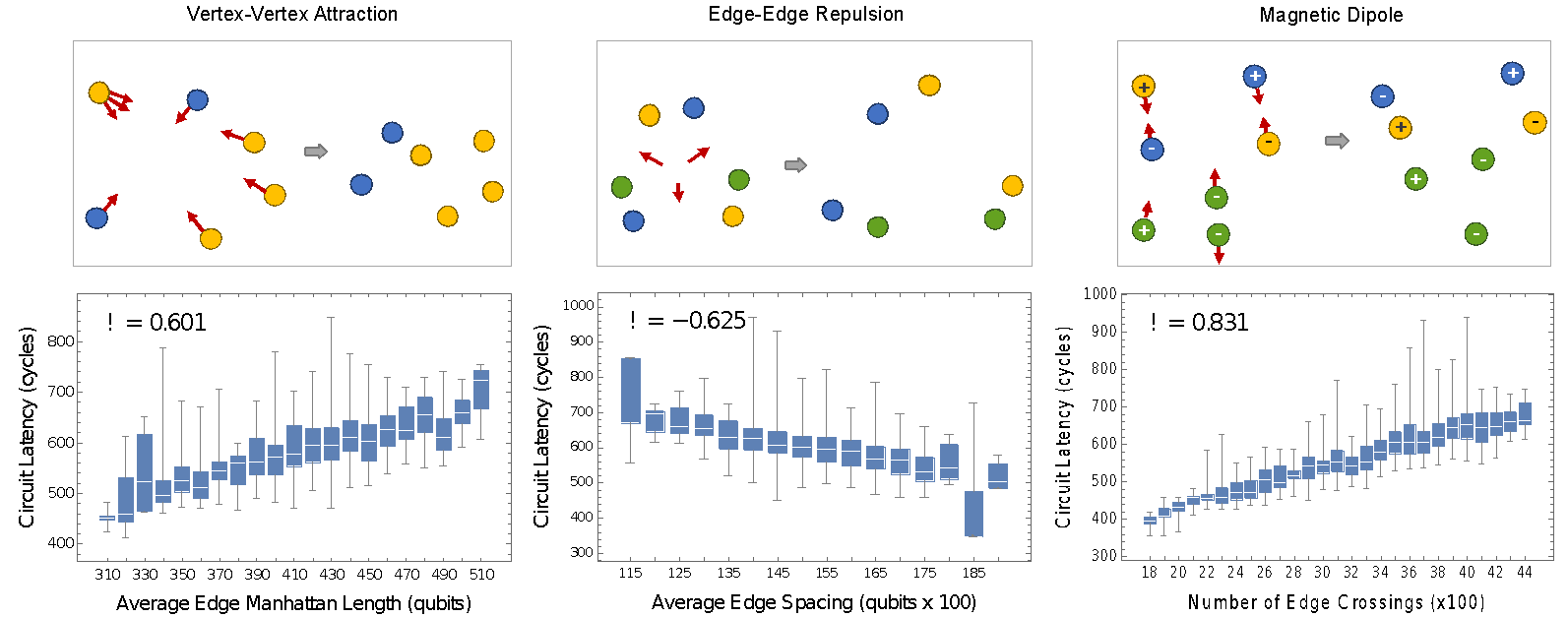 HIERARCHICAL STITCHING
Valiant-Style Routing
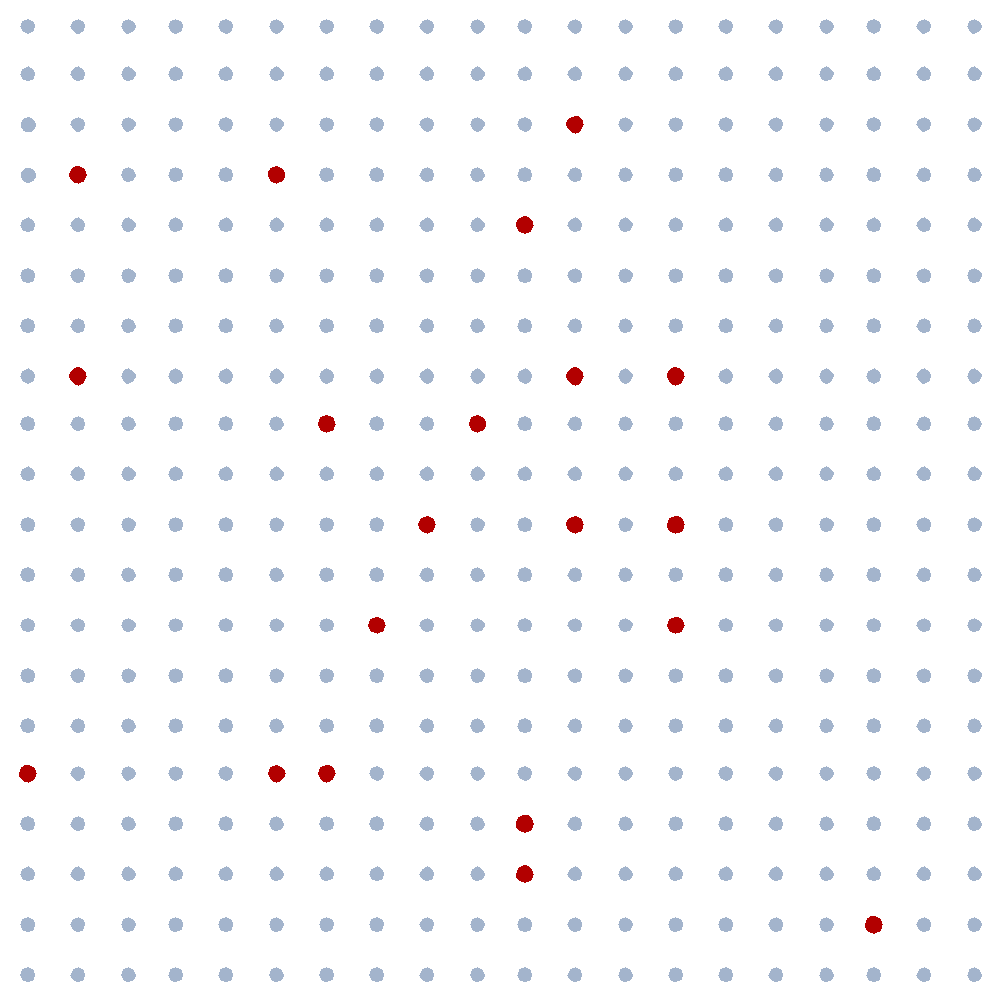 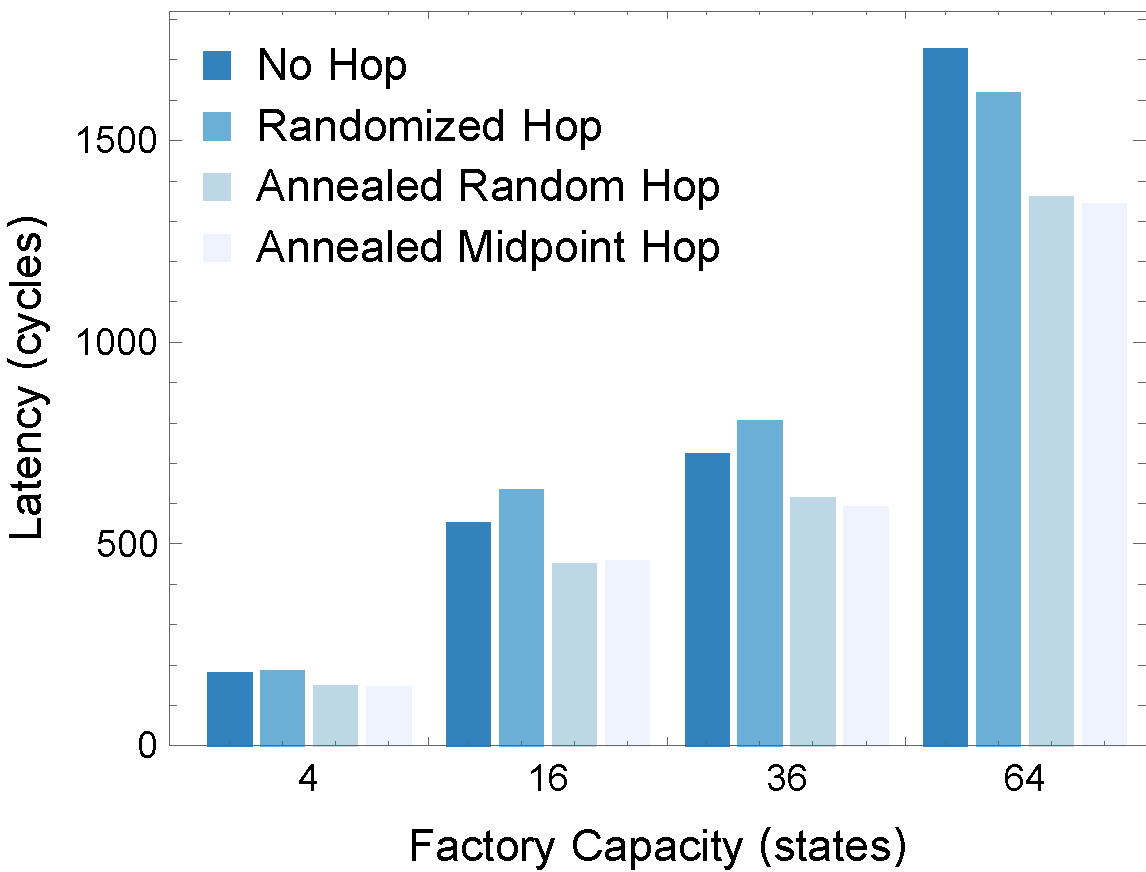 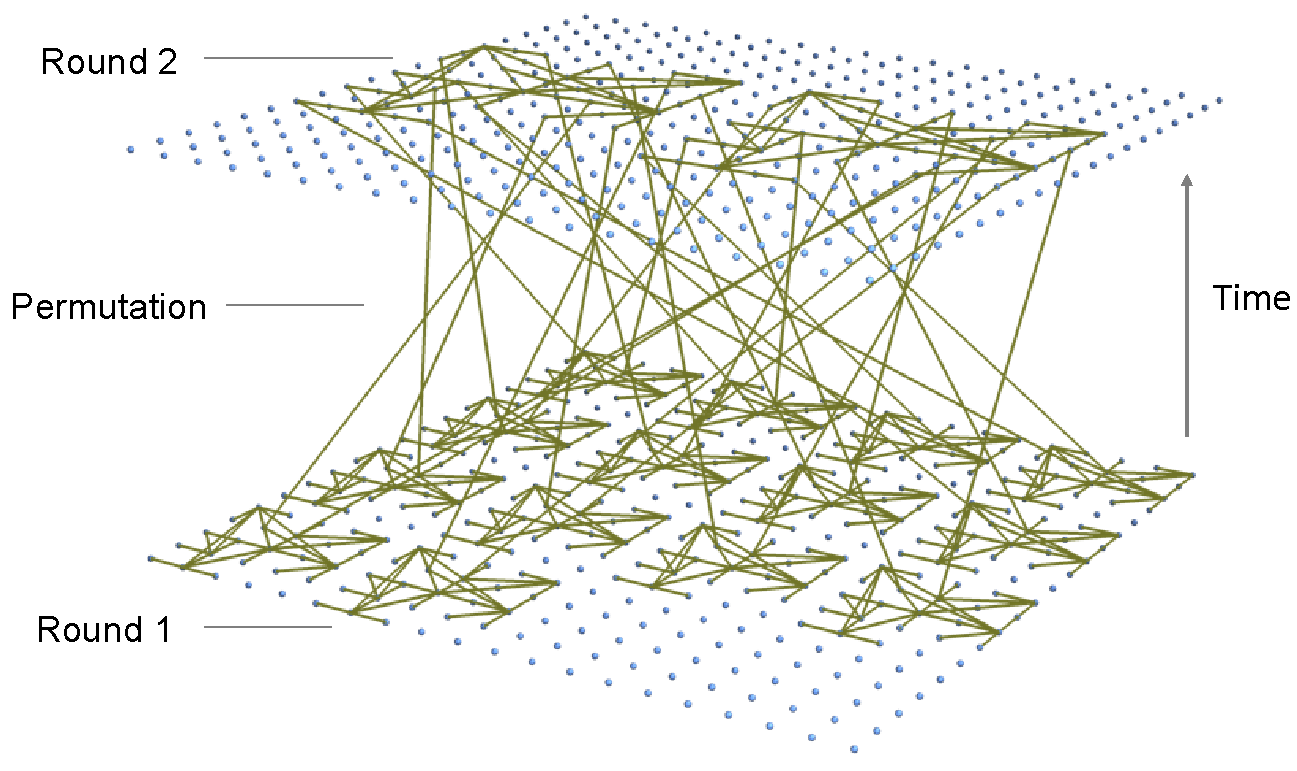 HIERARCHICAL STITCHING
Port Reassignment
Output ports from round 1
Input ports from round 2
RESULTS
Multi-Level Factories
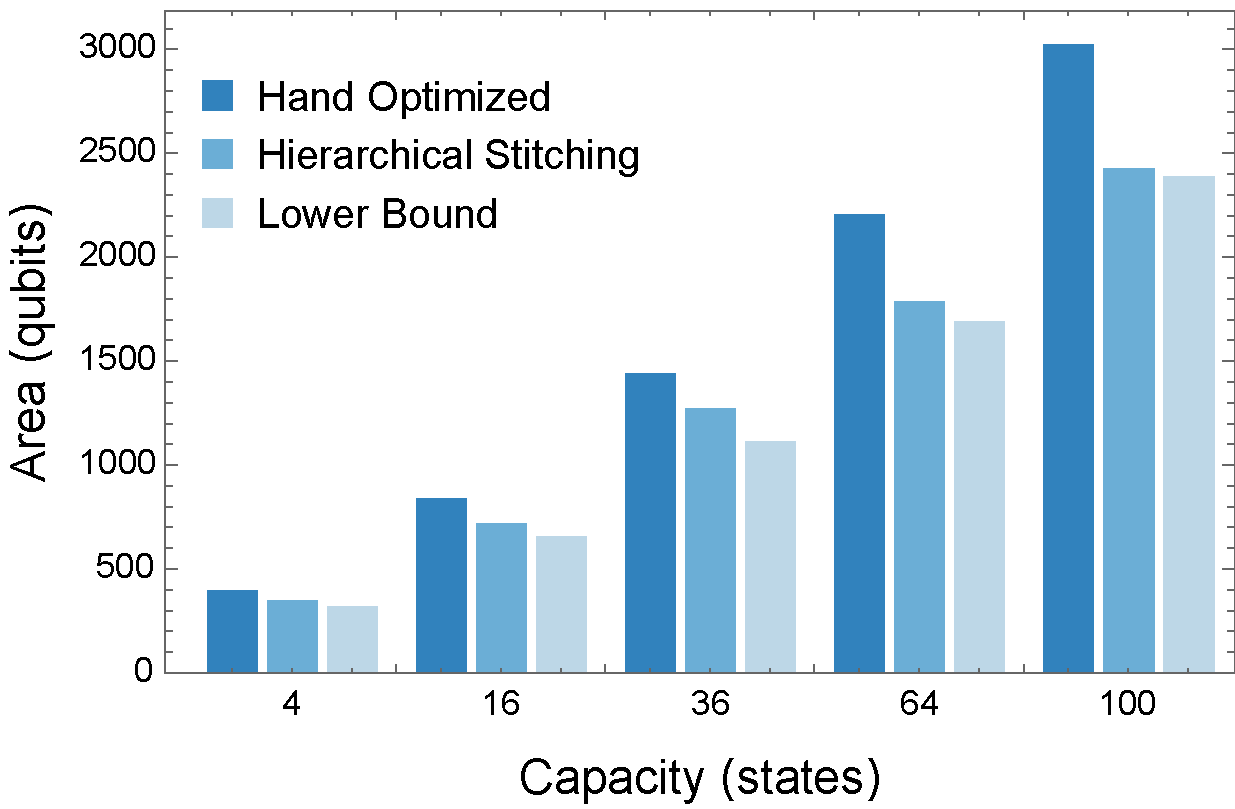 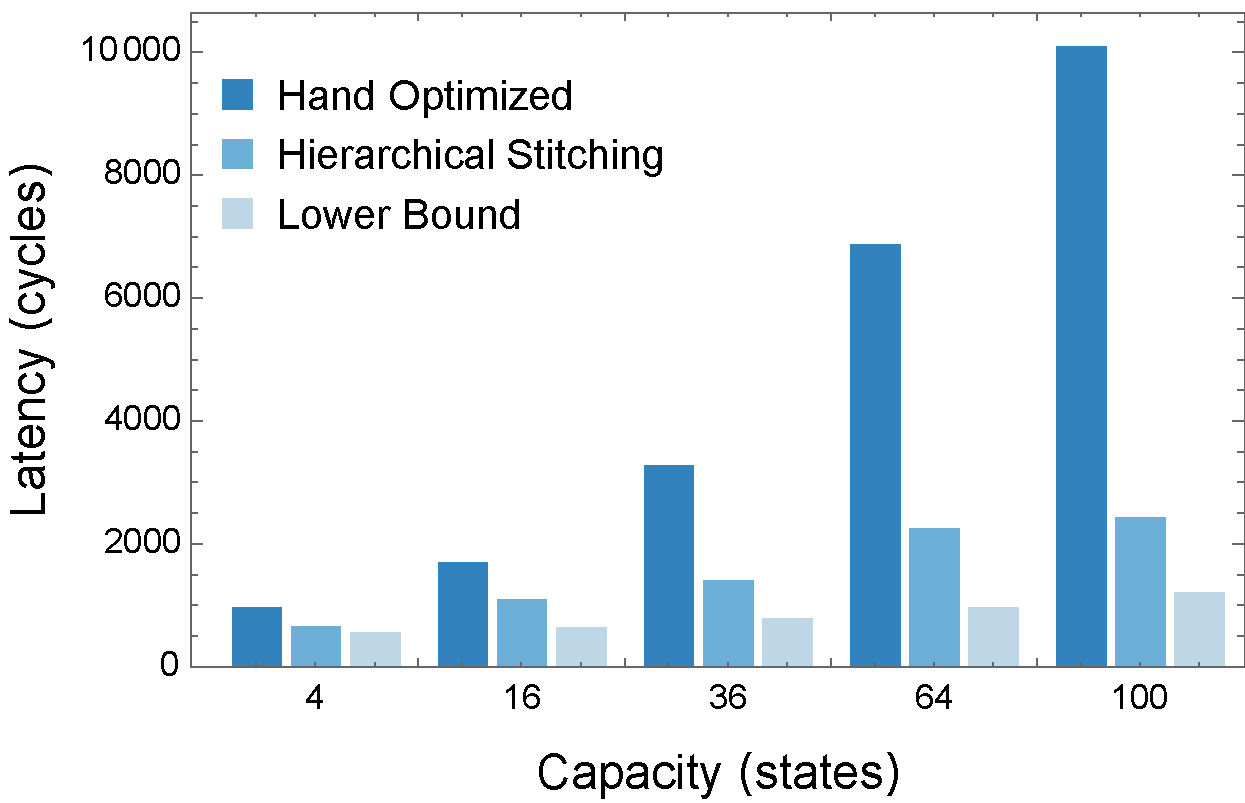 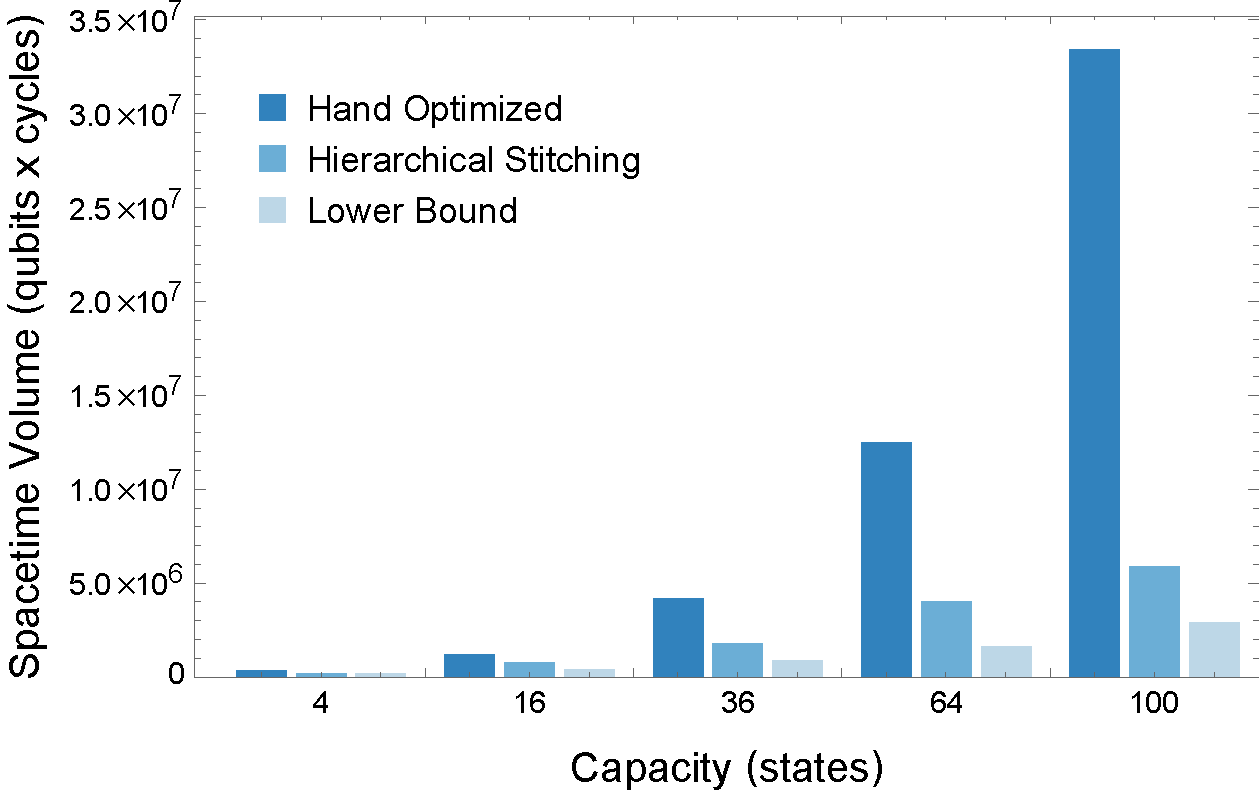 82% overhead reduction
Distributing Magic States Efficiently
https://doi.org/10.1016/j.micpro.2019.02.007
[with A. Holmes et. al.]
DISTRIBUTION
Embed Distillation Factories into the System
Given a target application:
How much area should we use for distillation?
How many levels of distillation do we need? 
Where should we map the factories?
Ising Model
Ground State Estimation
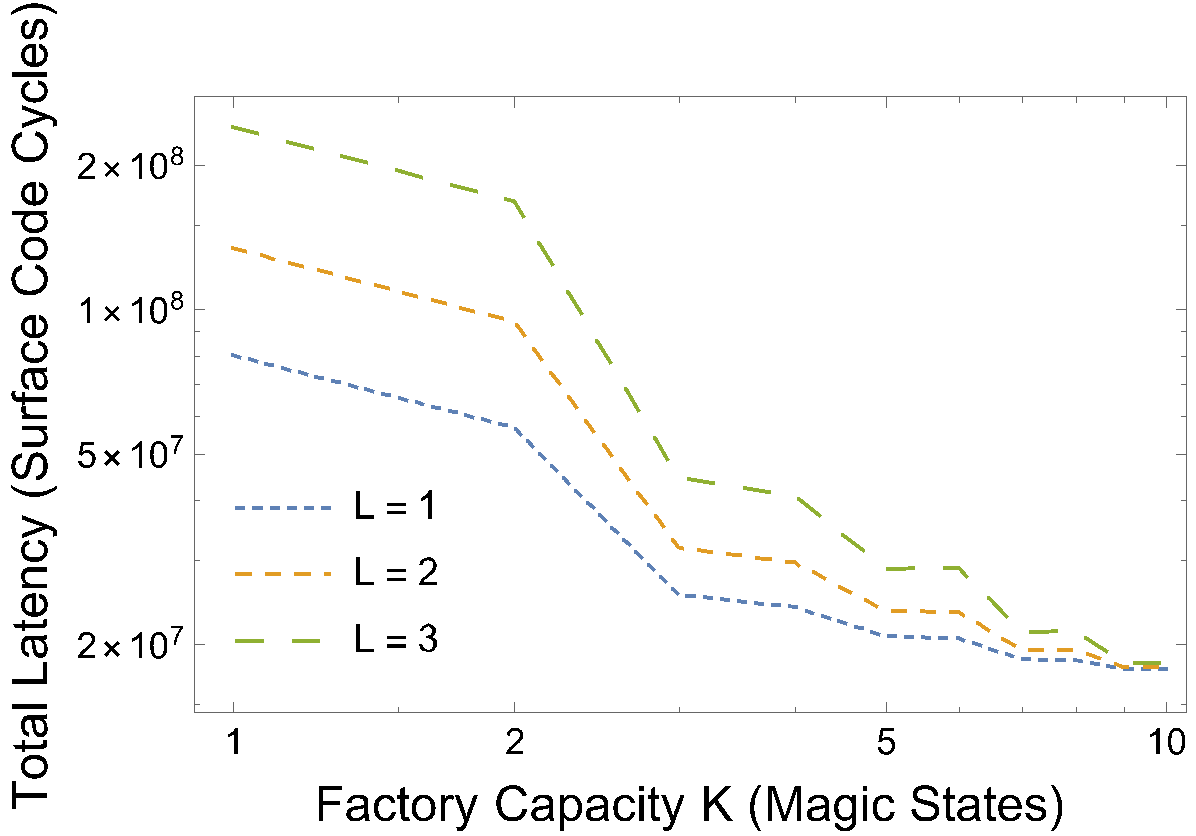 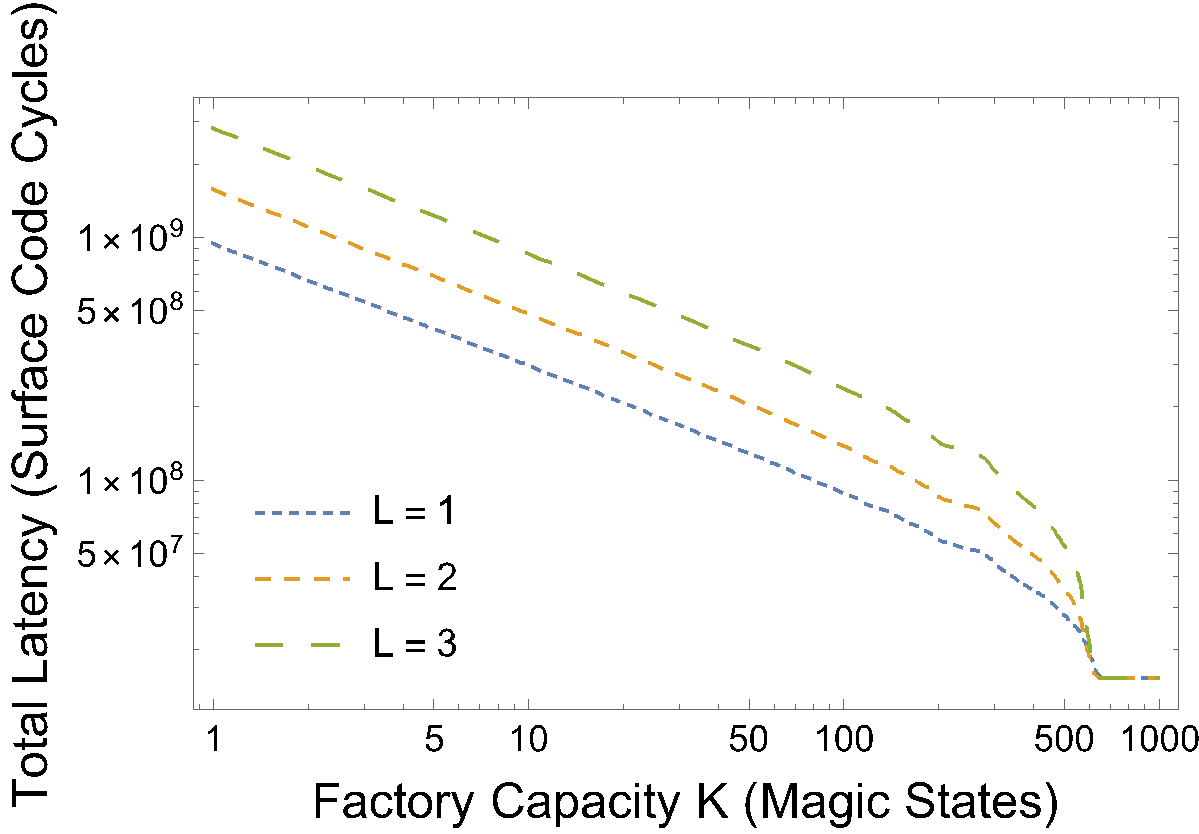 DISTRIBUTION
Embed Distillation Factories into the System
Given a target application:
How much area should we use for distillation?
How many levels of distillation do we need? 
Where should we map the factories?
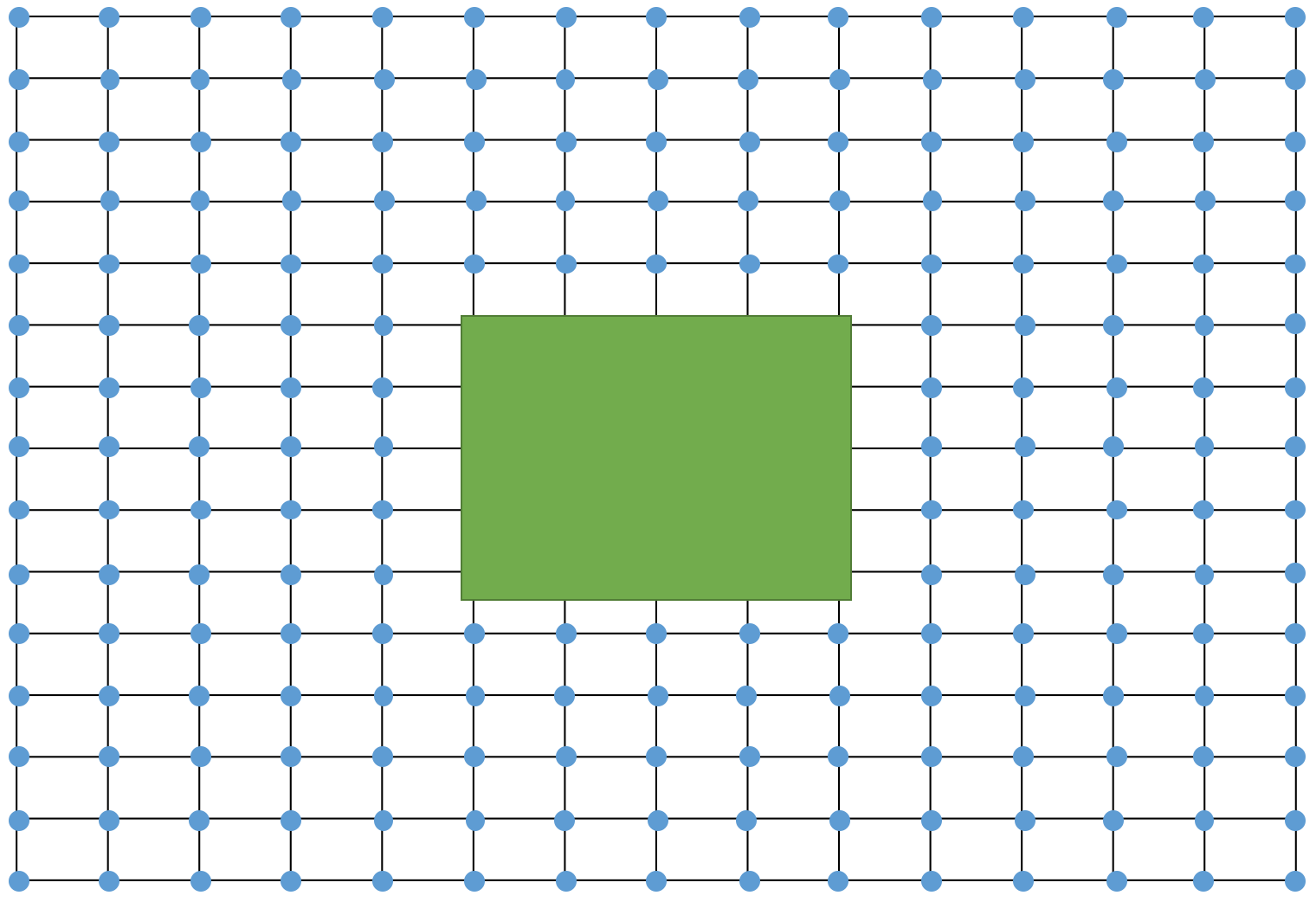 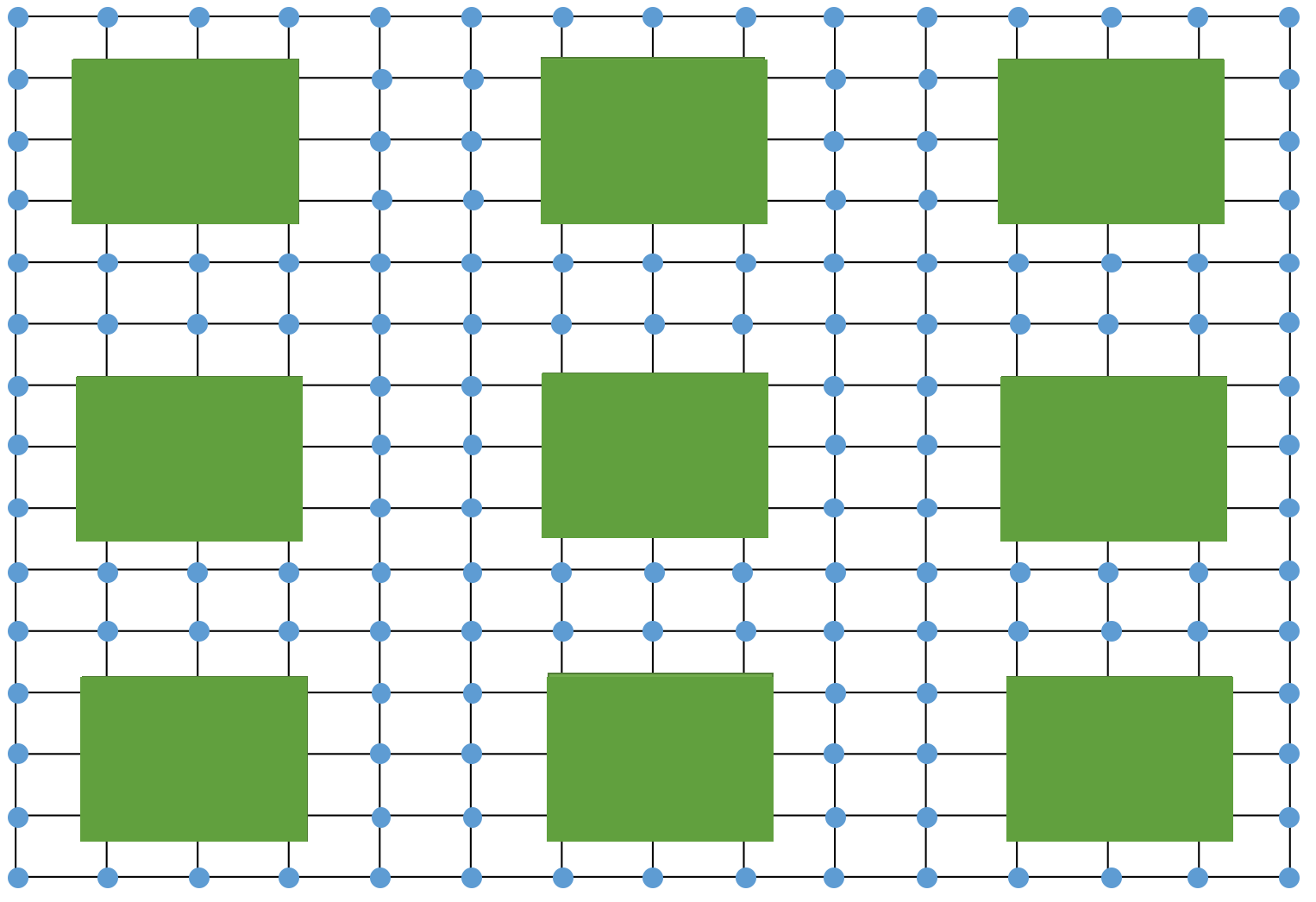 DISTRIBUTION
Embed Distillation Factories into the System
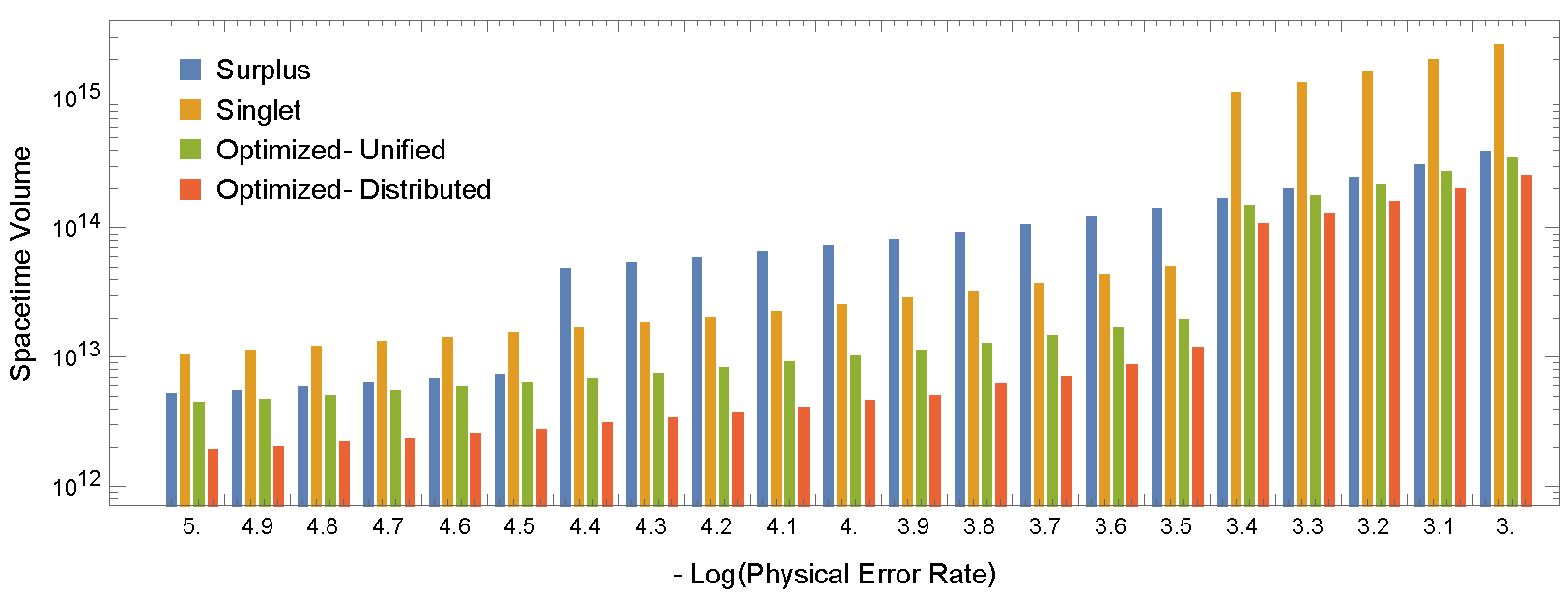 Using Qubits Sparingly in Computation
[with X.-C. Wu et. al.]
MEMORY MANAGEMENT
Qubit usage over time
Modular Exponentiation
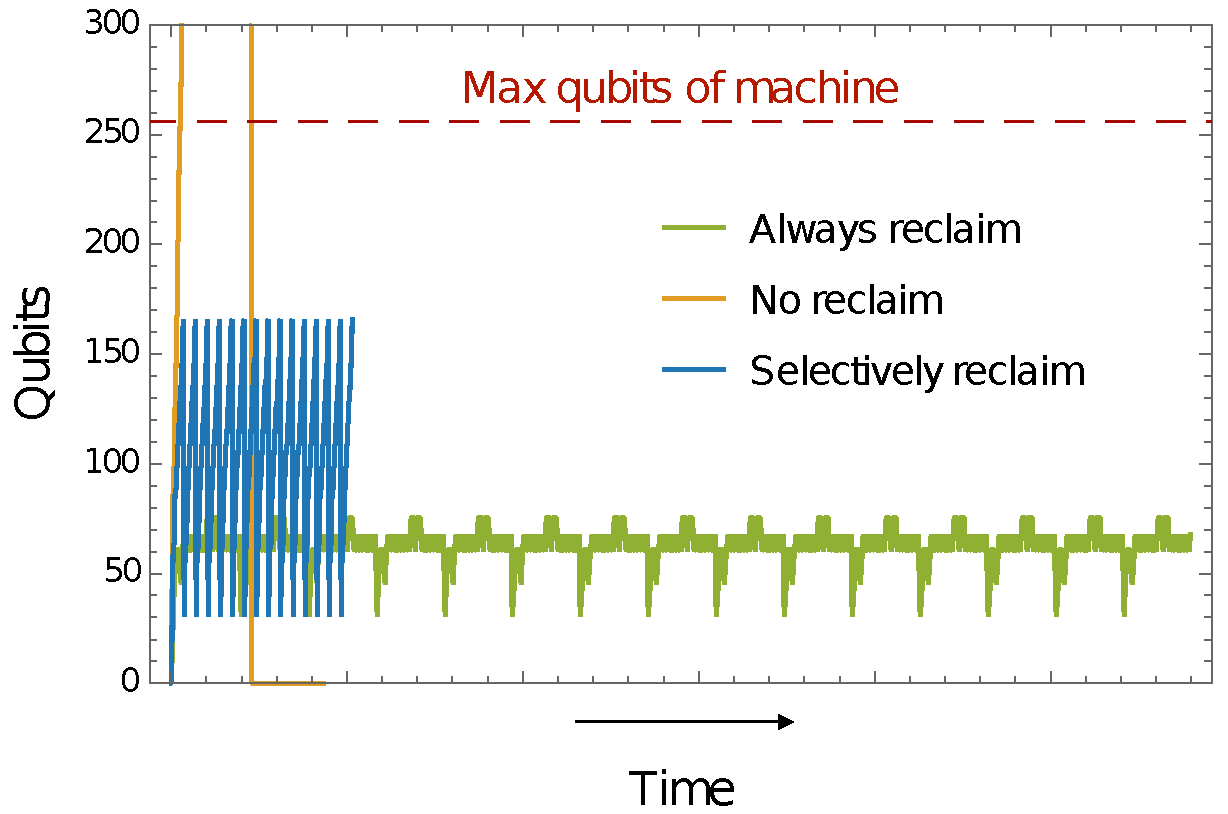 Active Quantum Volume := area underneath
MEMORY MANAGEMENT
Qubit Reclamation Imposes Costs
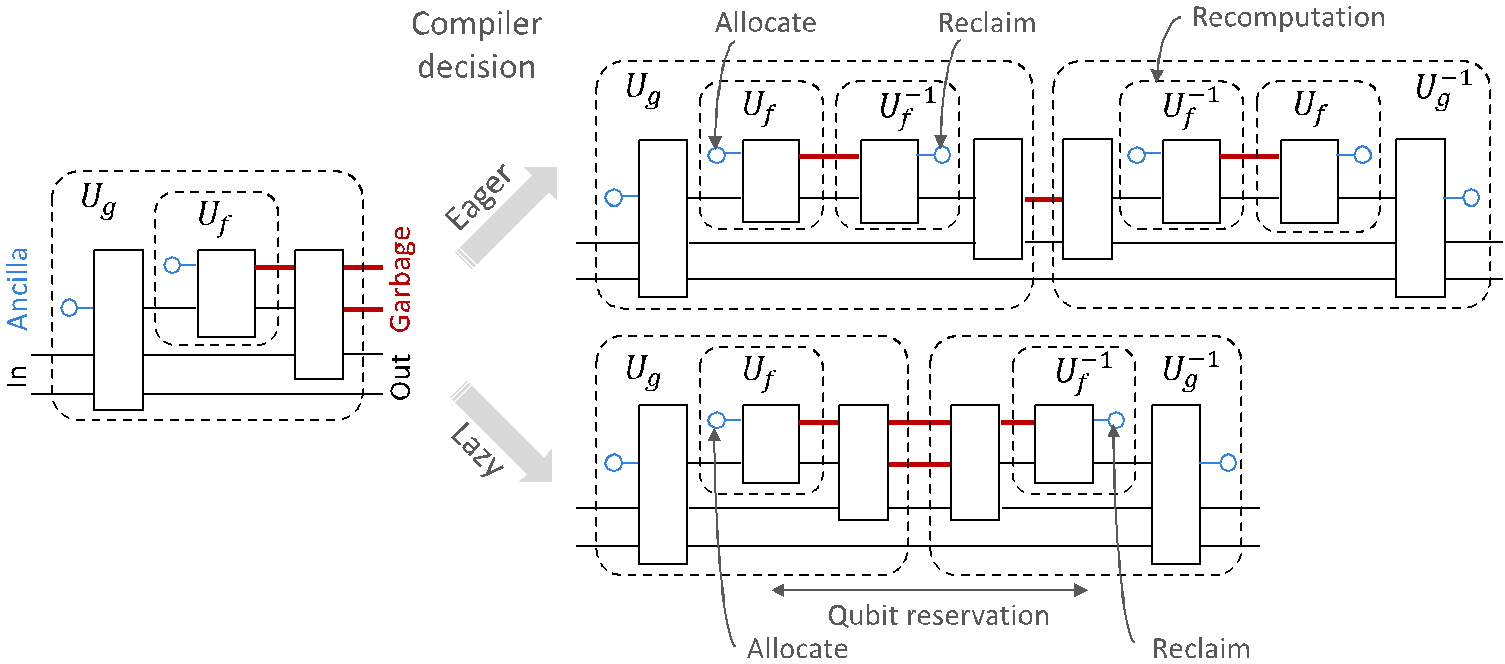 MEMORY MANAGEMENT
Compiler Tool Flow
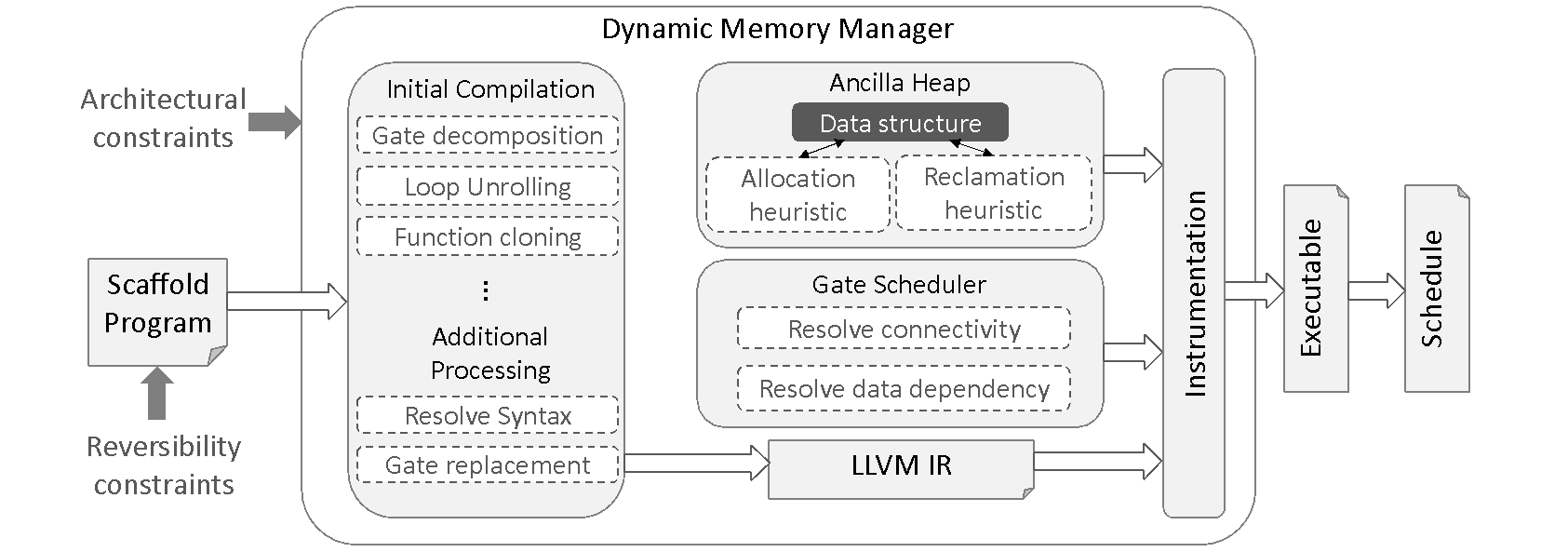 MEMORY MANAGEMENT
Results
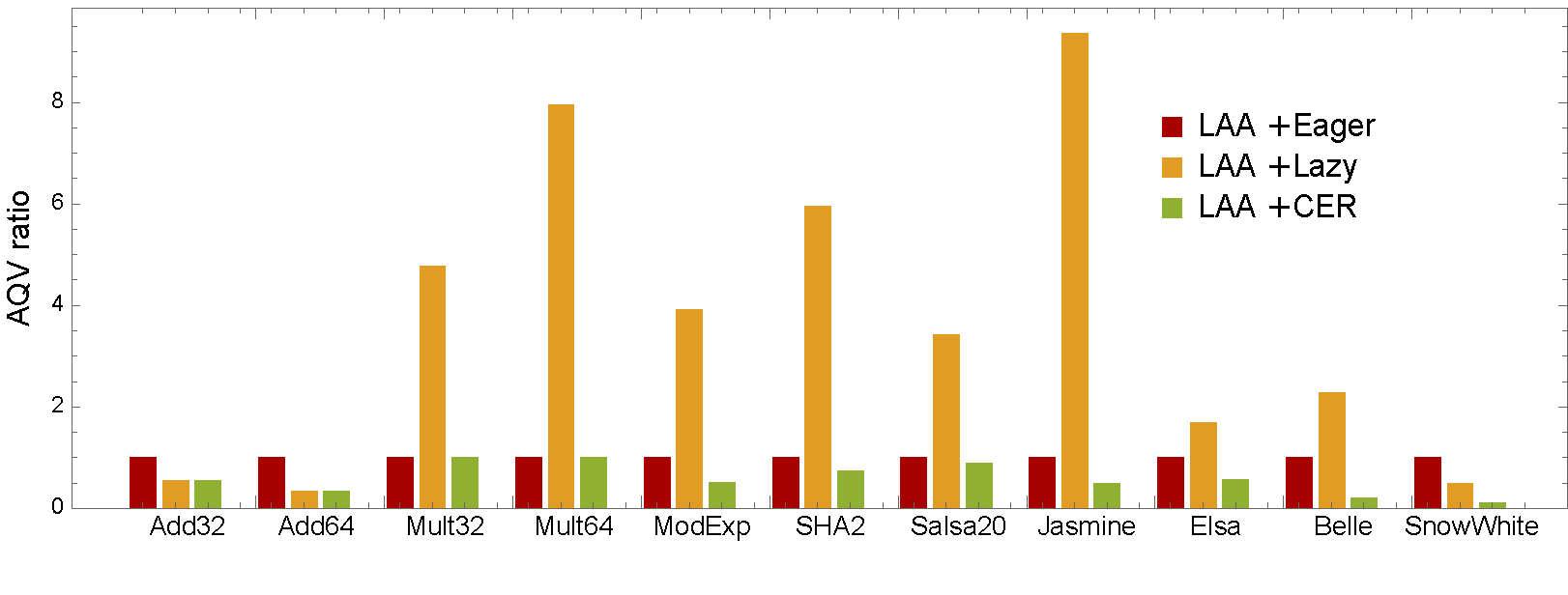 Compiling for Variational Algorithms
[with P. Gokhale et. al.]
VARIATIONAL ALGORITHMS
Dynamic Compilation Flow
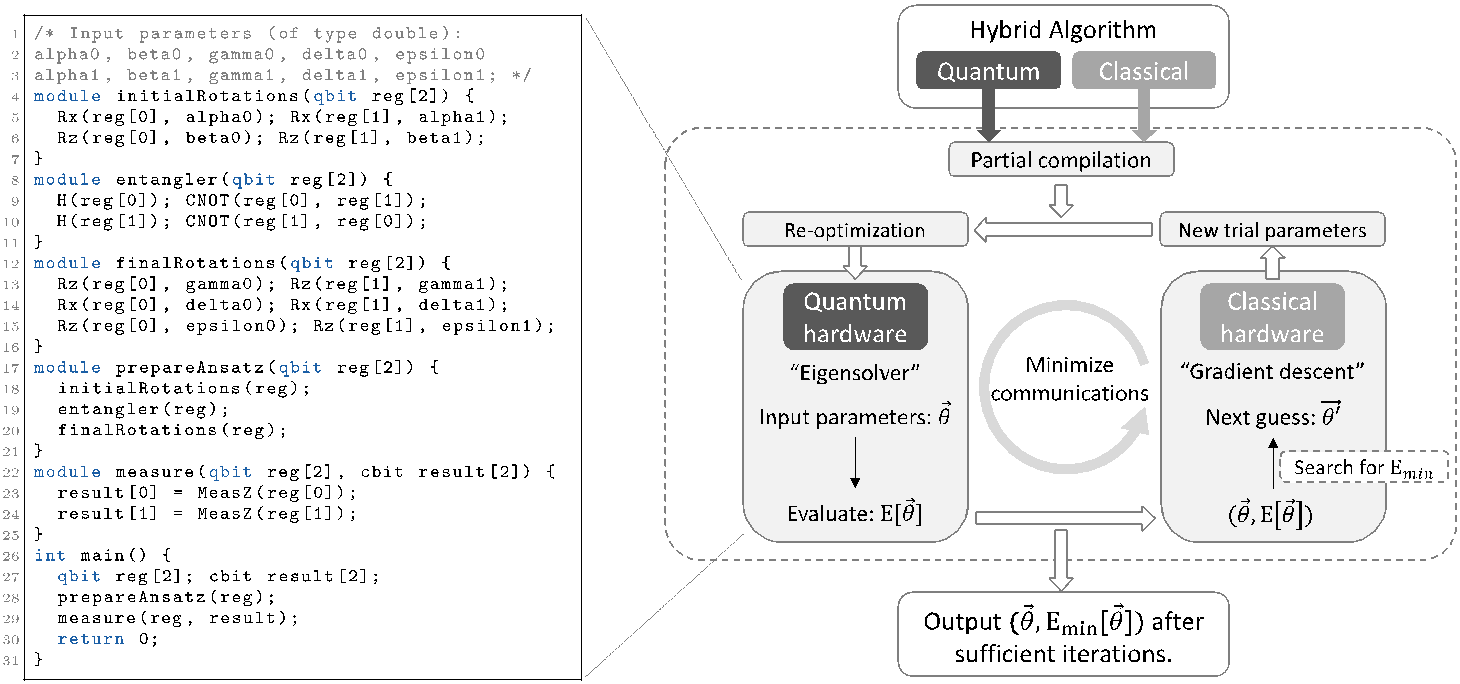 VARIATIONAL ALGORITHMS
Pulse Compilation Comparisons
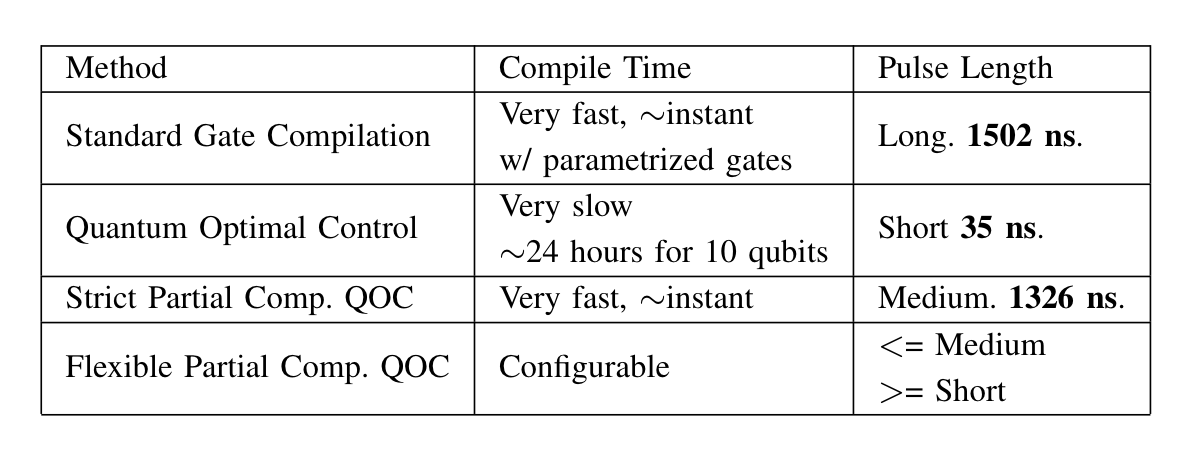 ~1000 ns
~50 ns
~1000 ns
UCCSD Ansatz Preparation for LiH
Summary and Outlook
SUMMARY & OUTLOOK
Verify correctness of qubit reclamation?
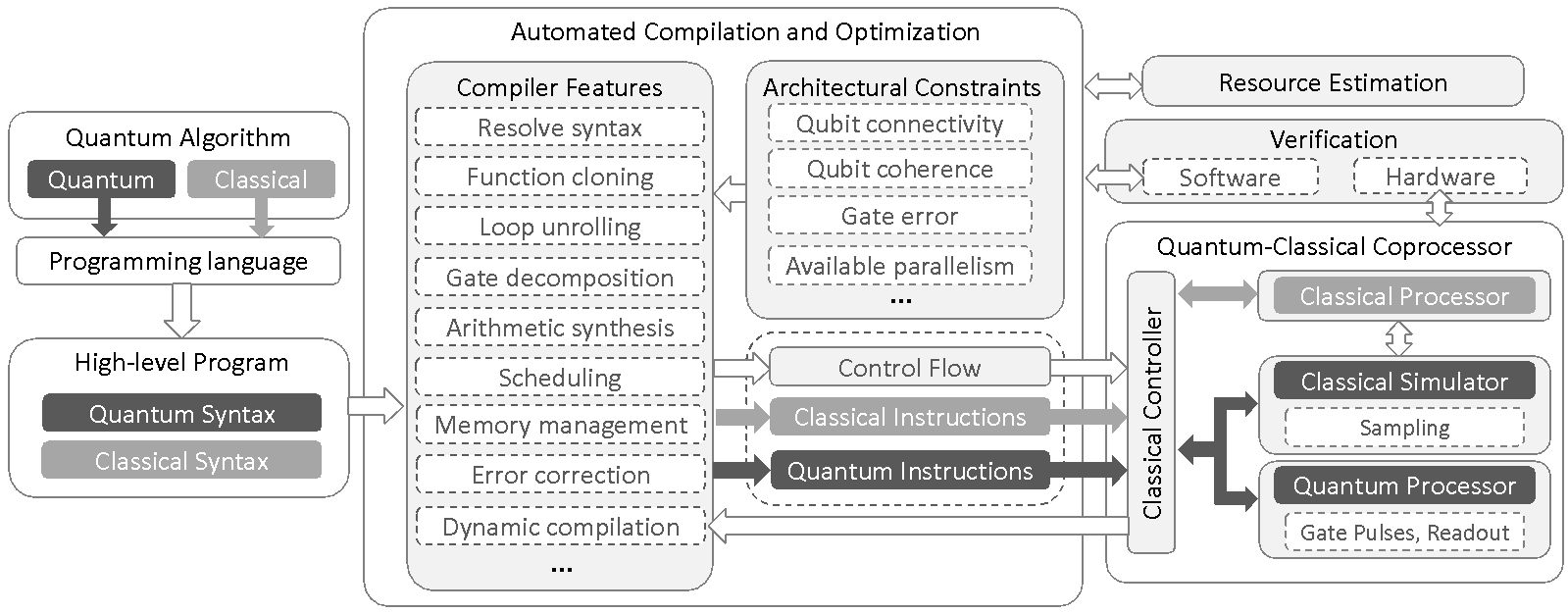 Automatically detect points of qubit reclamation? 
And a language support for that?
Apply to lattice surgery instead of braiding?
Relax the correlated-error constraints?
Braid crossing?
Embed data into distillation factory?
Faster pulse compilation?
More accurate pulse compilation?
Frederic T. Chong, Diana Franklin, Pranav Gokhale, Henry Hoffmann, Adam Holmes, Ali Javadi-Abhari, Nelson Leung, 
Margaret Martonosi, Thomas Propson, David Schuster, Ash Wiseth, Chris Winkler, Xin-Chuan Wu.